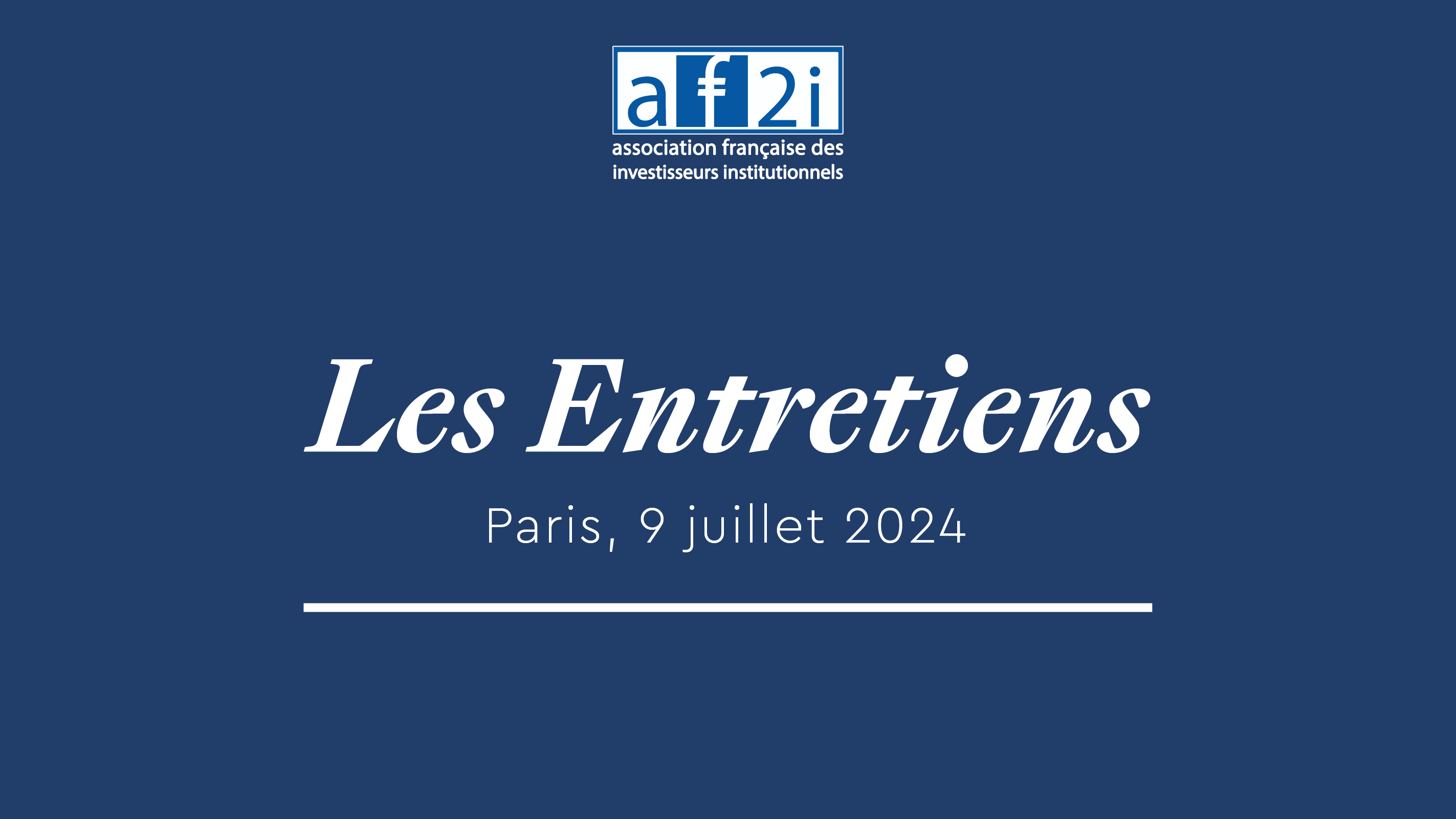 1
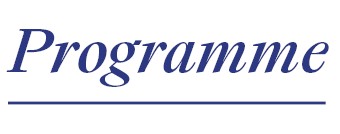 Introduction
Hubert RODARIE, Président de l’Af2i
Présentation des résultats de l’Enquête Af2i 2024
Eric SIDOT, Délégué Général de l'Af2i 
Grégoire NAACKE, Directeur de l’OEE 
Questions/Réponses
Invité d’honneur Fabien Bouglé, expert en politique énergétique
Il interviendra sur le thème suivant : Guerre de l'Énergie, comprendre le nouveau conflit mondial 
Conclusion
Hubert RODARIE, Président de l’Af2i
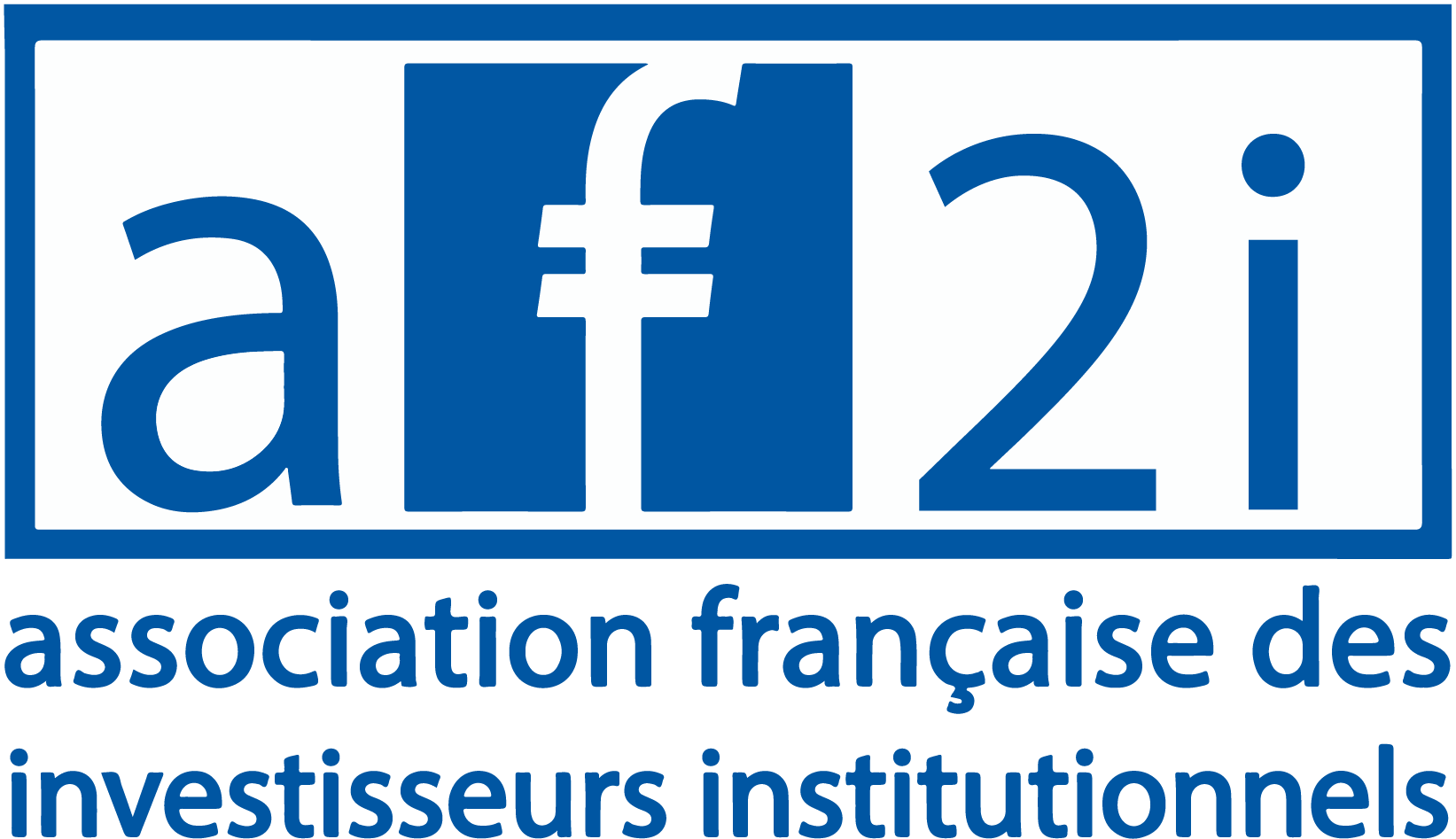 2
Les Entretiens de l'Af2i – 9 juillet 2024
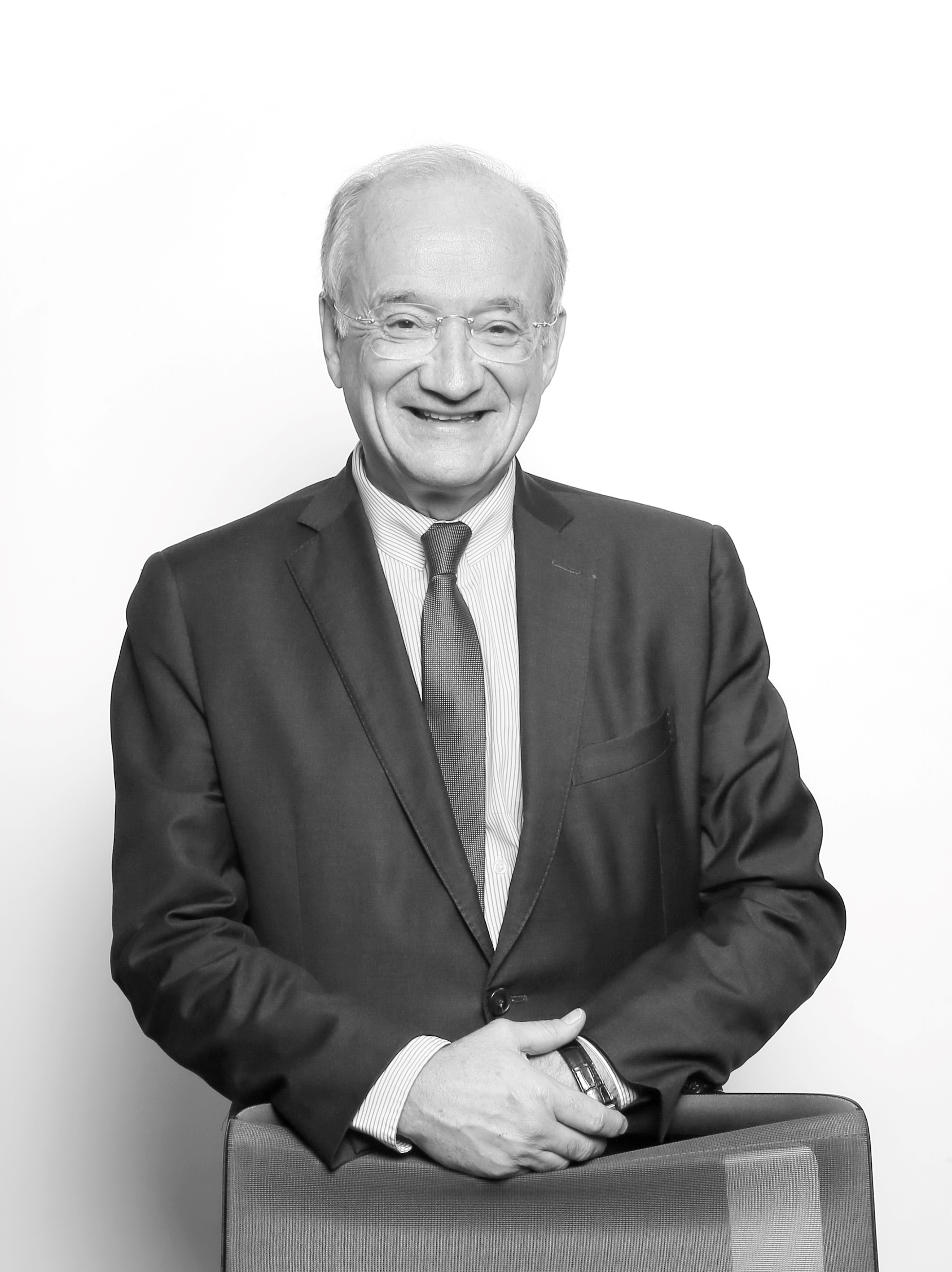 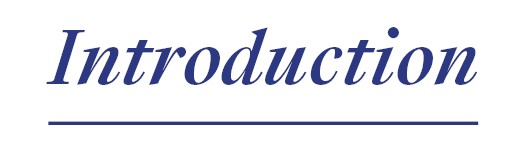 Hubert RODARIE
Président de l’Af2i
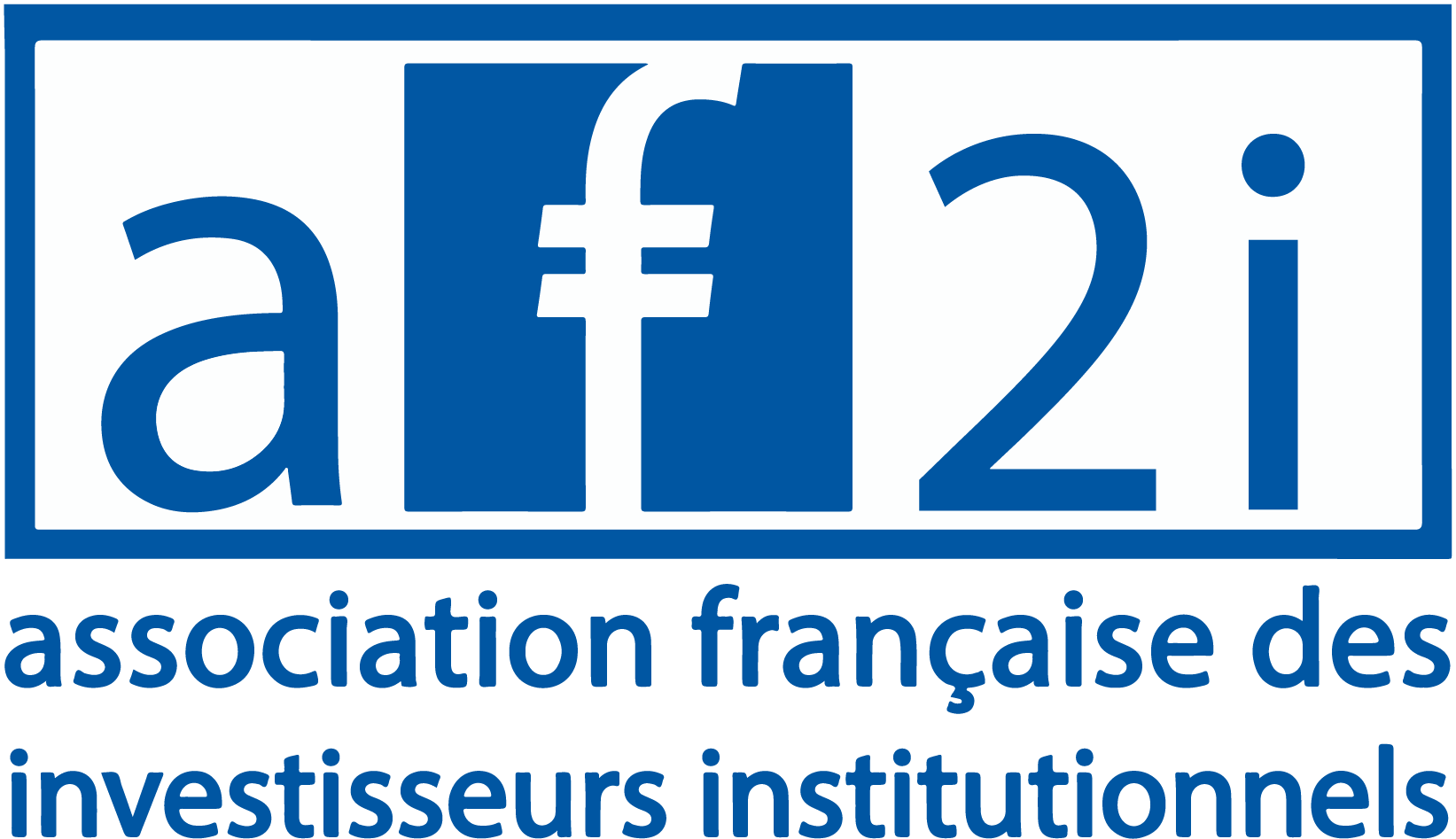 3
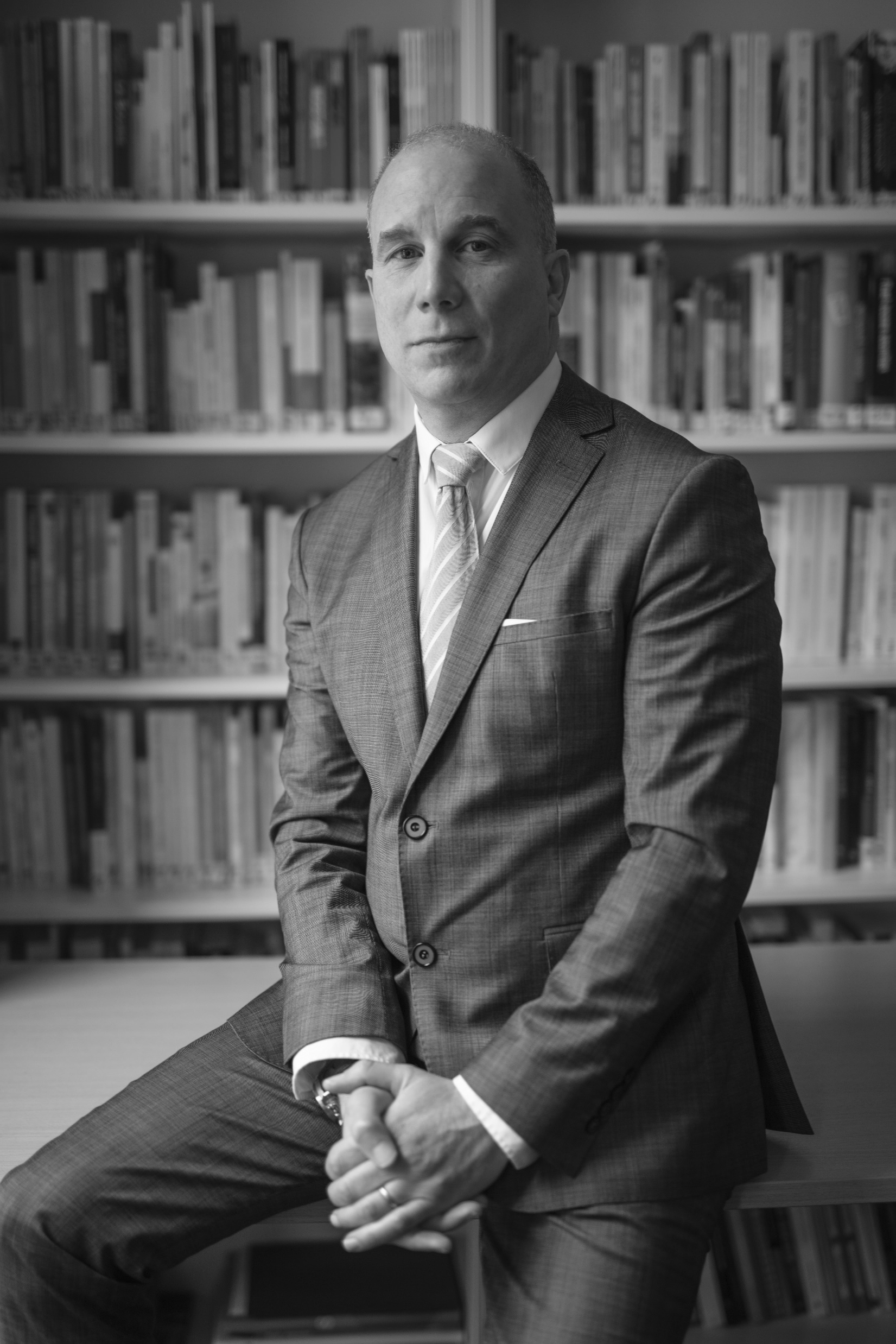 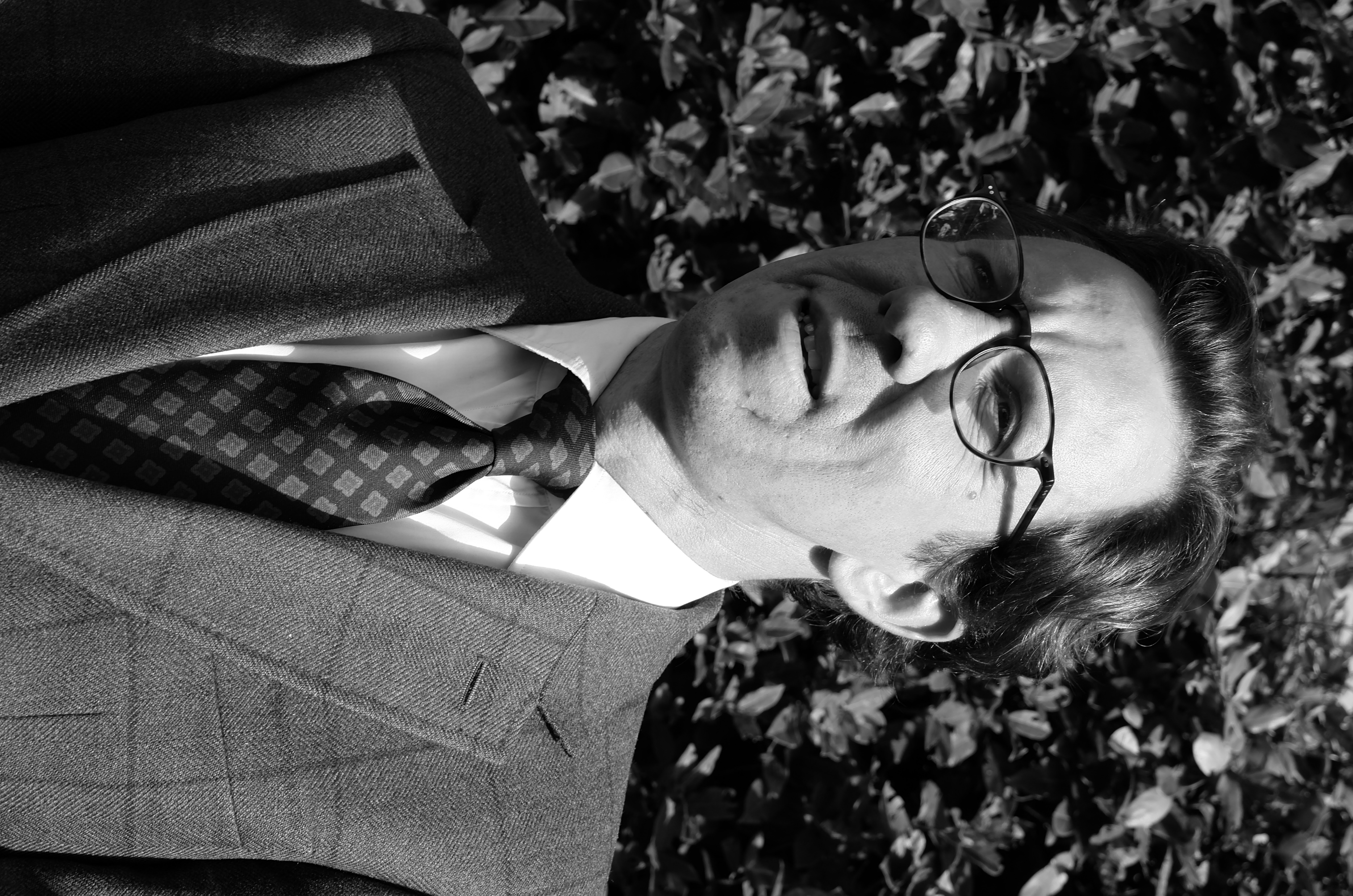 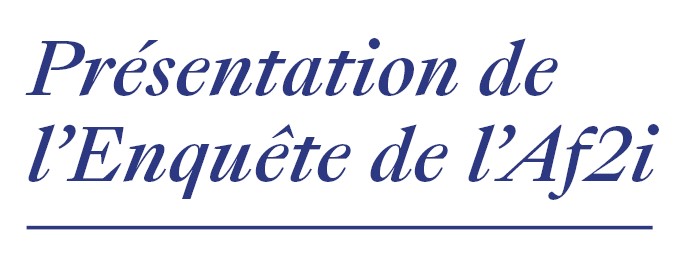 Grégoire NAACKE
Directeur de l’Observatoire
De l’Épargne Européenne
Eric Sidot
Délégué Général de l’Af2i
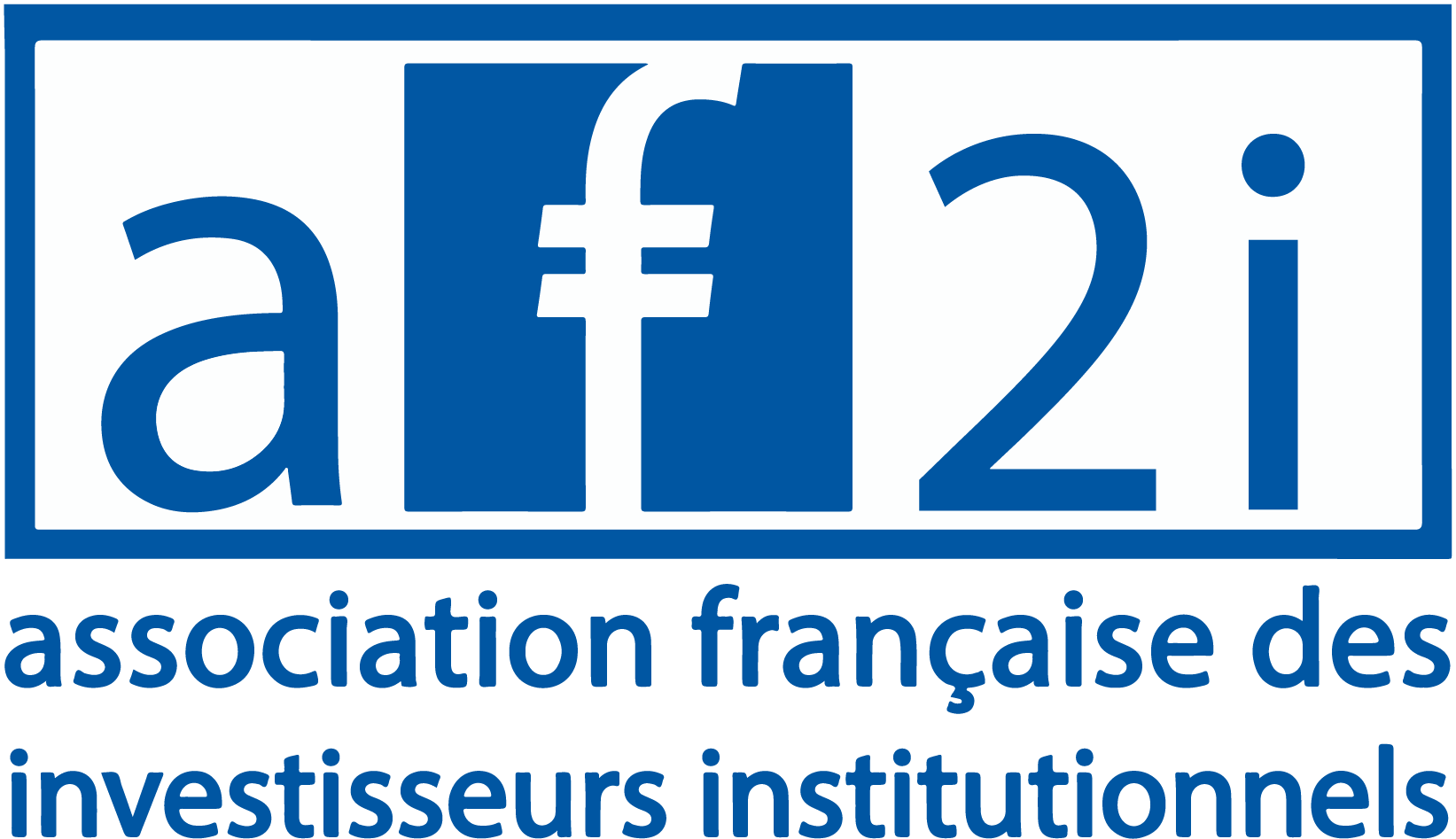 4
Les Entretiens de l'Af2i – 9 juillet 2024
Préambule
L’Enquête Af2i 2024: une enquête toujours renouvelée afin de mieux répondre aux besoins des adhérents
Nouveautés 2024:

La Partie ISR / ESG enrichie de nouvelles questions afin de prendre en compte les nombreuses évolutions réglementaires

Quelques questions revues

Nouvelle dénomination de la catégorie « assurances »: celle-ci devient « assurances / mutuelles »
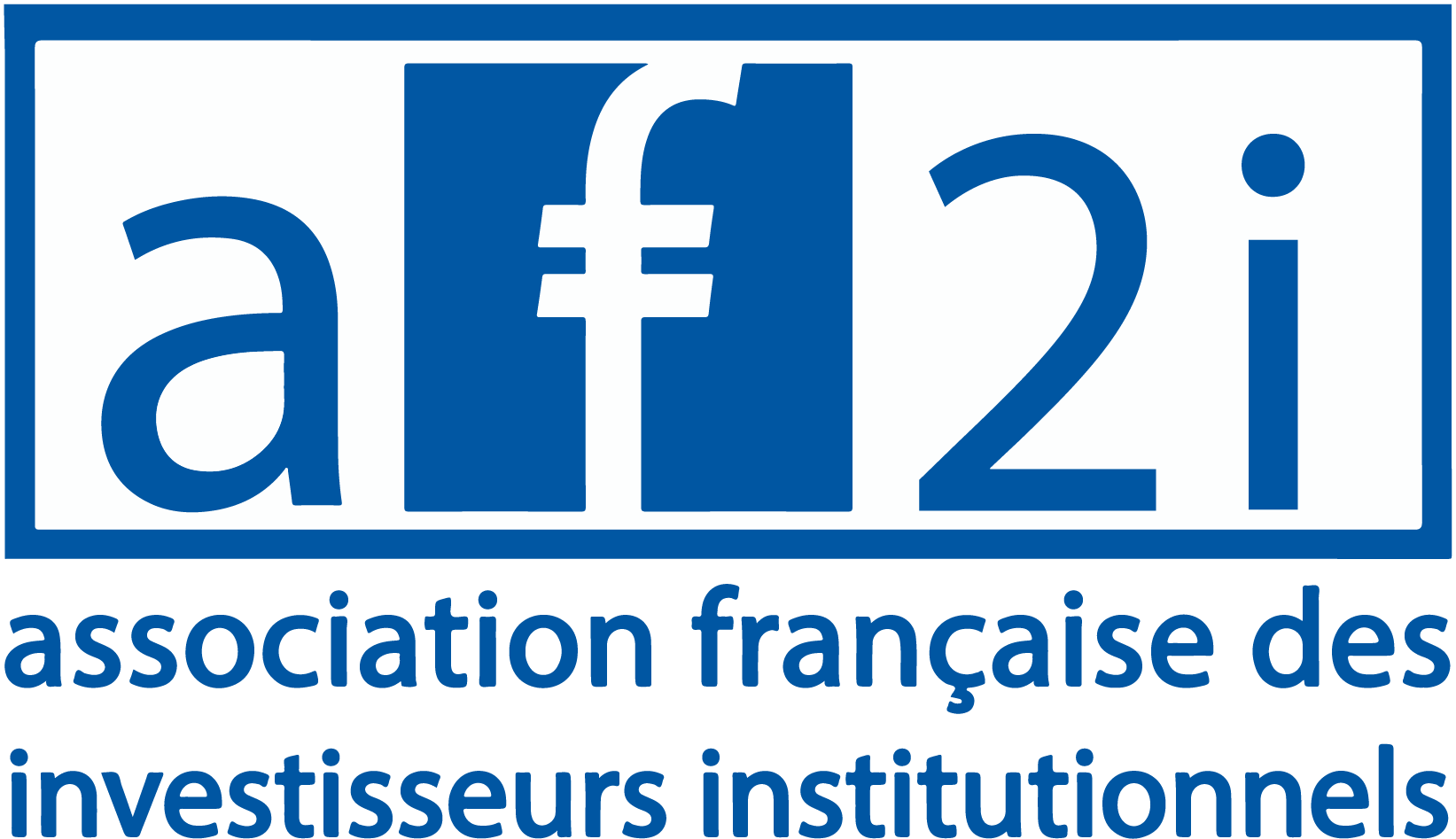 5
Les Entretiens de l'Af2i – 9 juillet 2024
Périmètre des répondants à l’Enquête
Un panel représentatif, avec un poids important des assureurs et des portefeuilles de plus de 20 Md€
Portefeuilles de plus de 20 Md€: 
41% du nombre des répondants mais 90% des encours.

Assurances / Mutuelles: 
55% du nombre de répondants mais 71%des actifs gérés.
Source : Enquête Af2i 2023
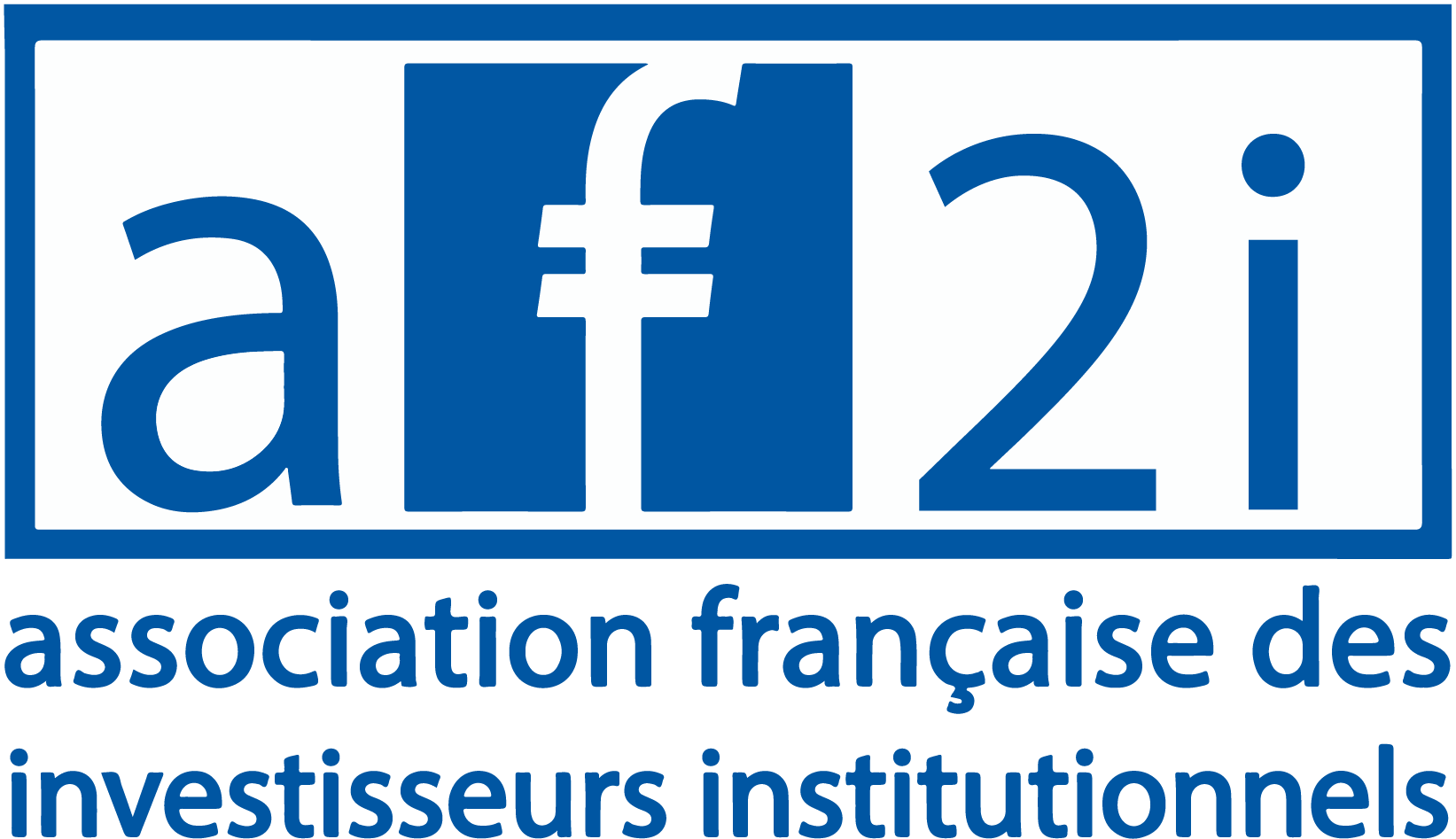 6
Les Entretiens de l'Af2i – 9 juillet 2024
Évolution du montant des actifs gérés en milliards d’euros
2023, une hausse de 5,9% de l’encours global
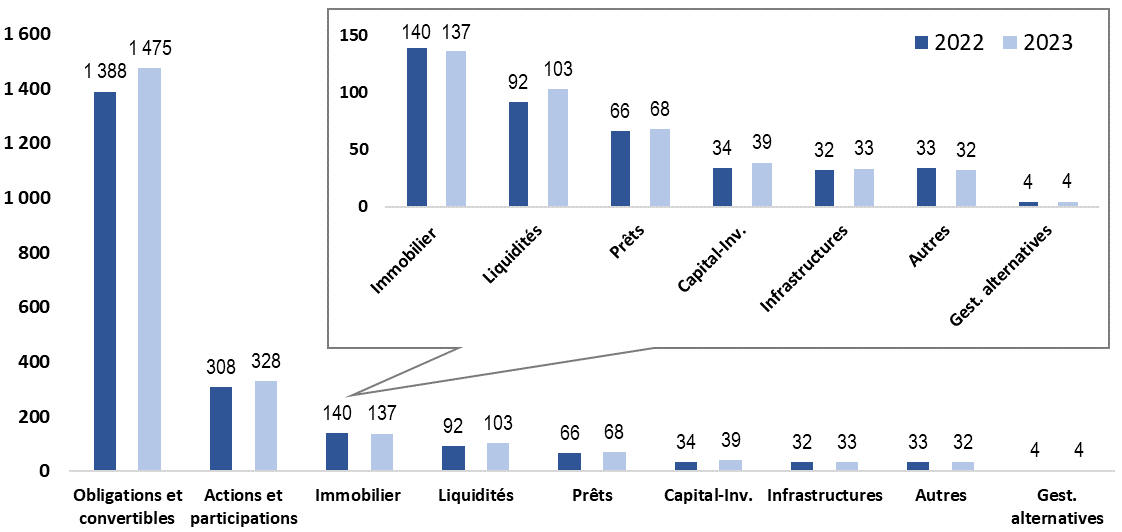 Source : Enquête Af2i 2024
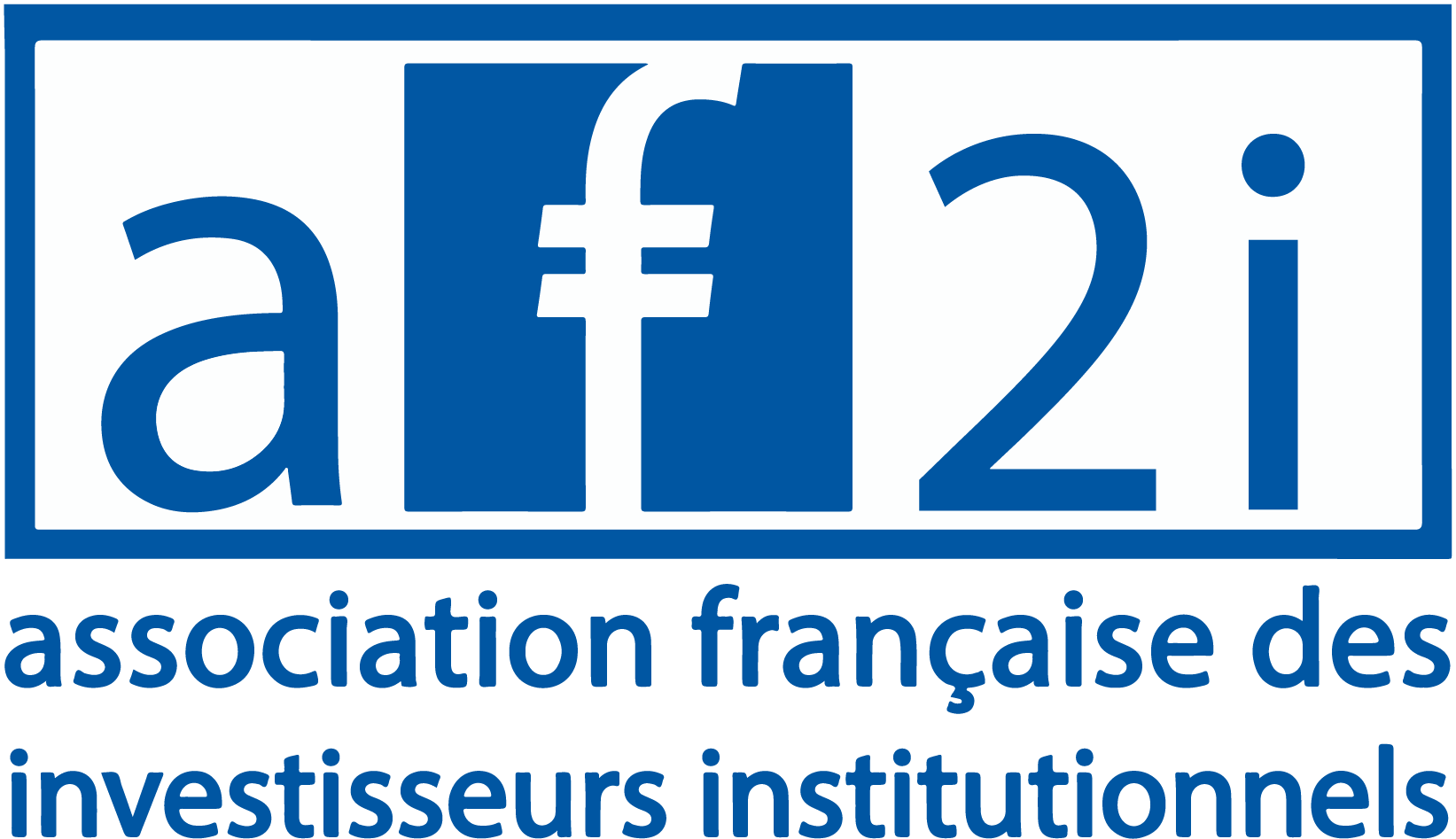 7
Les Entretiens de l'Af2i – 9 juillet 2024
Évolution de la répartition des portefeuilles des investisseurs institutionnels par classe d’actifs en % du total des actifs gérés
2023, une année de reprise sur les marchés actions et obligataires
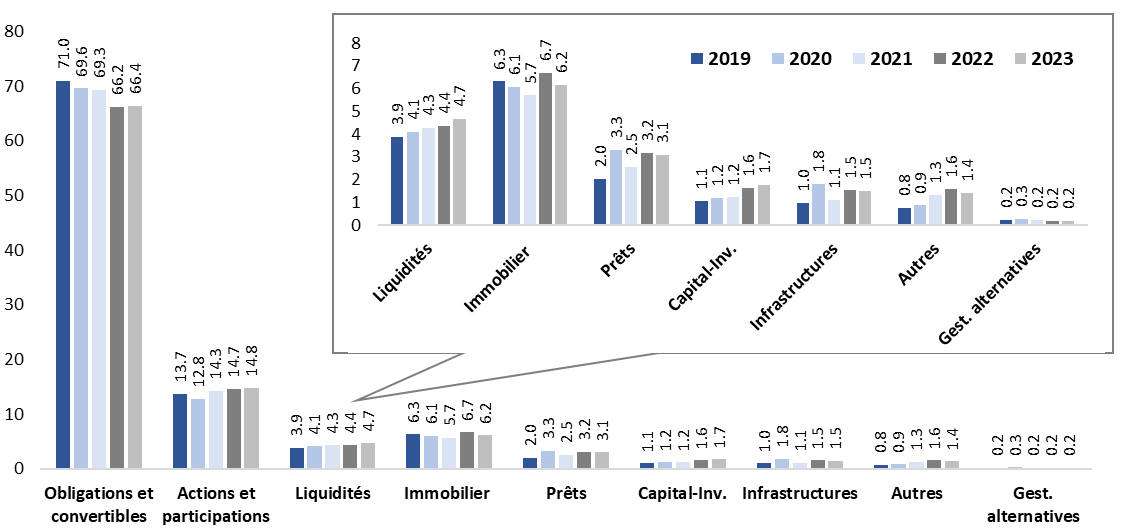 Obligations et actions:poids quasiment inchangé

Liquidités: la plus forte hausse en 2023 (+0,3pp)

Immobilier:la plus forte baisse (-0,5pp) après une forte croissance en 2022

Capital investissement: ralentissement de la progression
Source : Enquête Af2i 2024
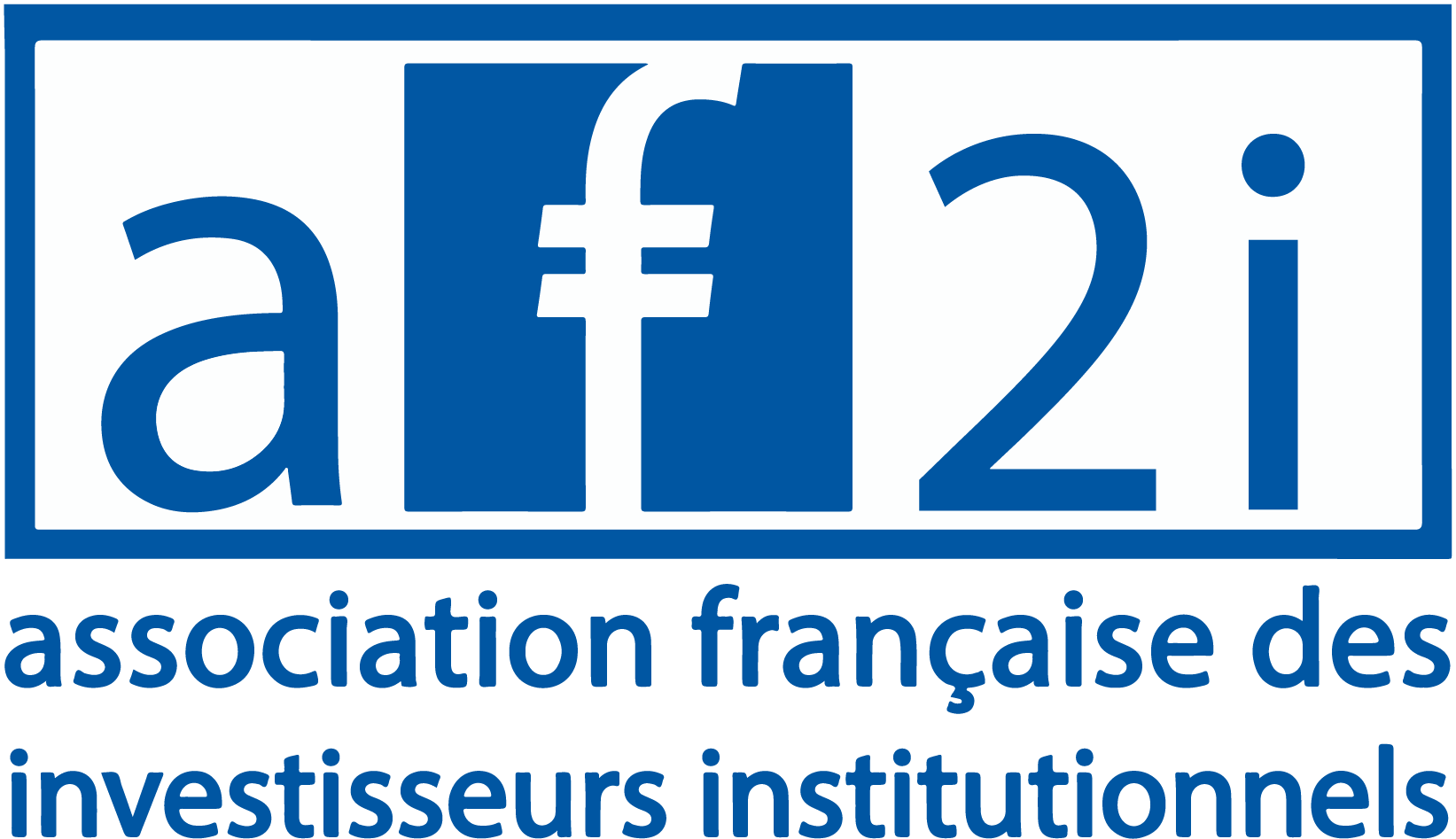 8
Les Entretiens de l'Af2i – 9 juillet 2024
Répartition des portefeuilles par classes d’actifs selon la famille d’institutionnels en % du total des actifs gérés
Une exposition aux actions qui reste moins forte chez les compagnies d’assurance et mutuelles notamment en raison des contraintes réglementaires
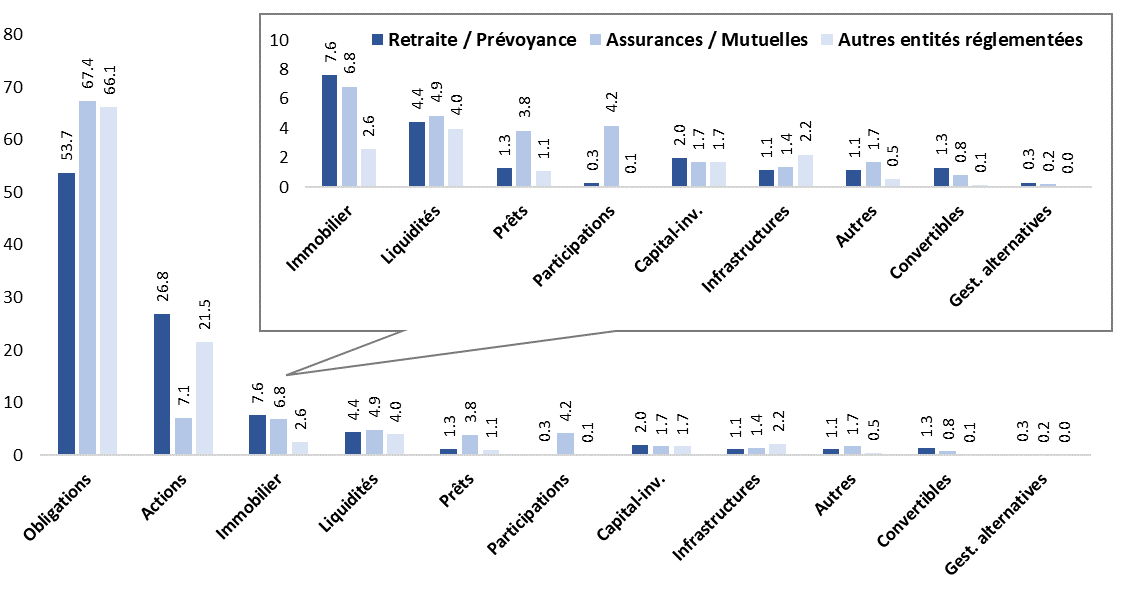 Assureurs et mutuelles : part des actions plus de deux fois moins importante que pour les autres types d’investisseurs institutionnels

Pour plusieurs membres de l’Af2i autres qu’assureurs, la part d’actions dans le portefeuille d’investissements approche ou même dépasse les 40% (illustration des effets  Solva II ….).
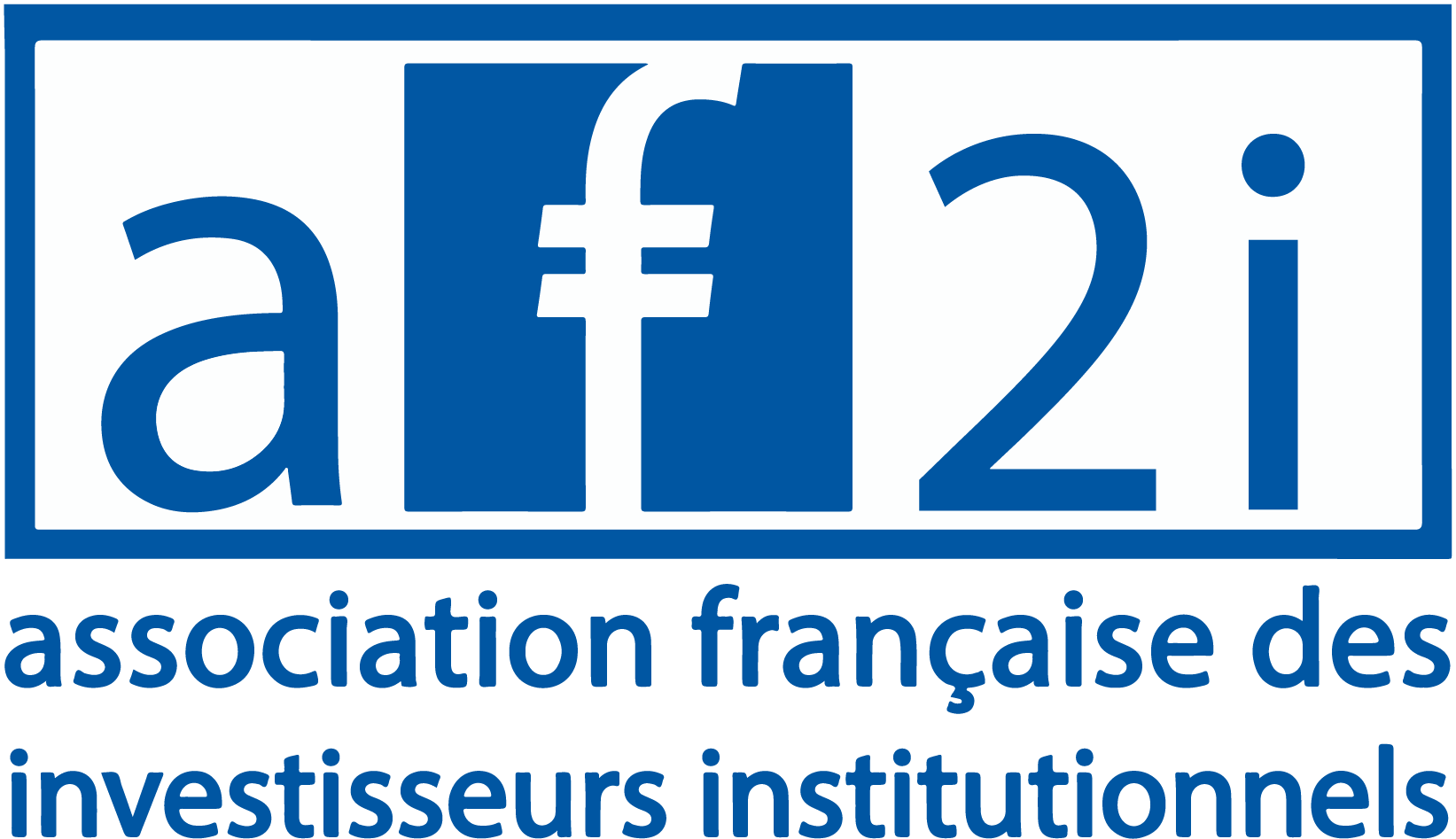 Source : Enquête Af2i 2024
9
Les Entretiens de l'Af2i – 9 juillet 2024
Répartition des portefeuilles par classes d’actifs selon la taille de portefeuille en % du total des actifs gérés
Moindre concentration sur les obligations pour les plus petits portefeuilles
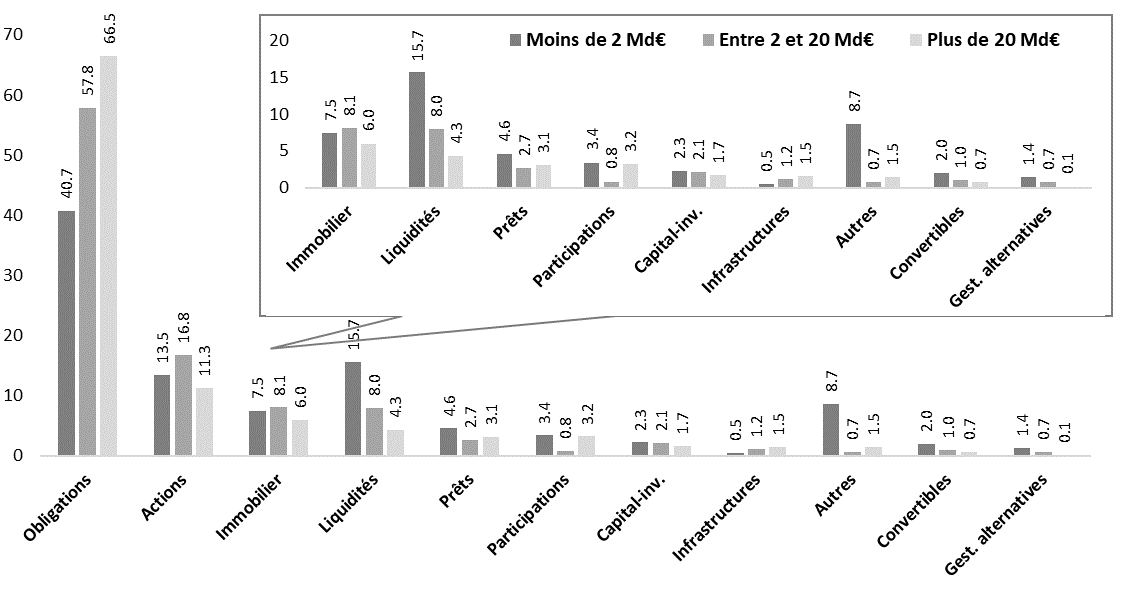 Obligations: écart de 25,8pp entre les plus gros et les plus petits investisseurs

Liquidités:poids trois fois plus élevé dans les portefeuilles inférieurs à 2 Md€
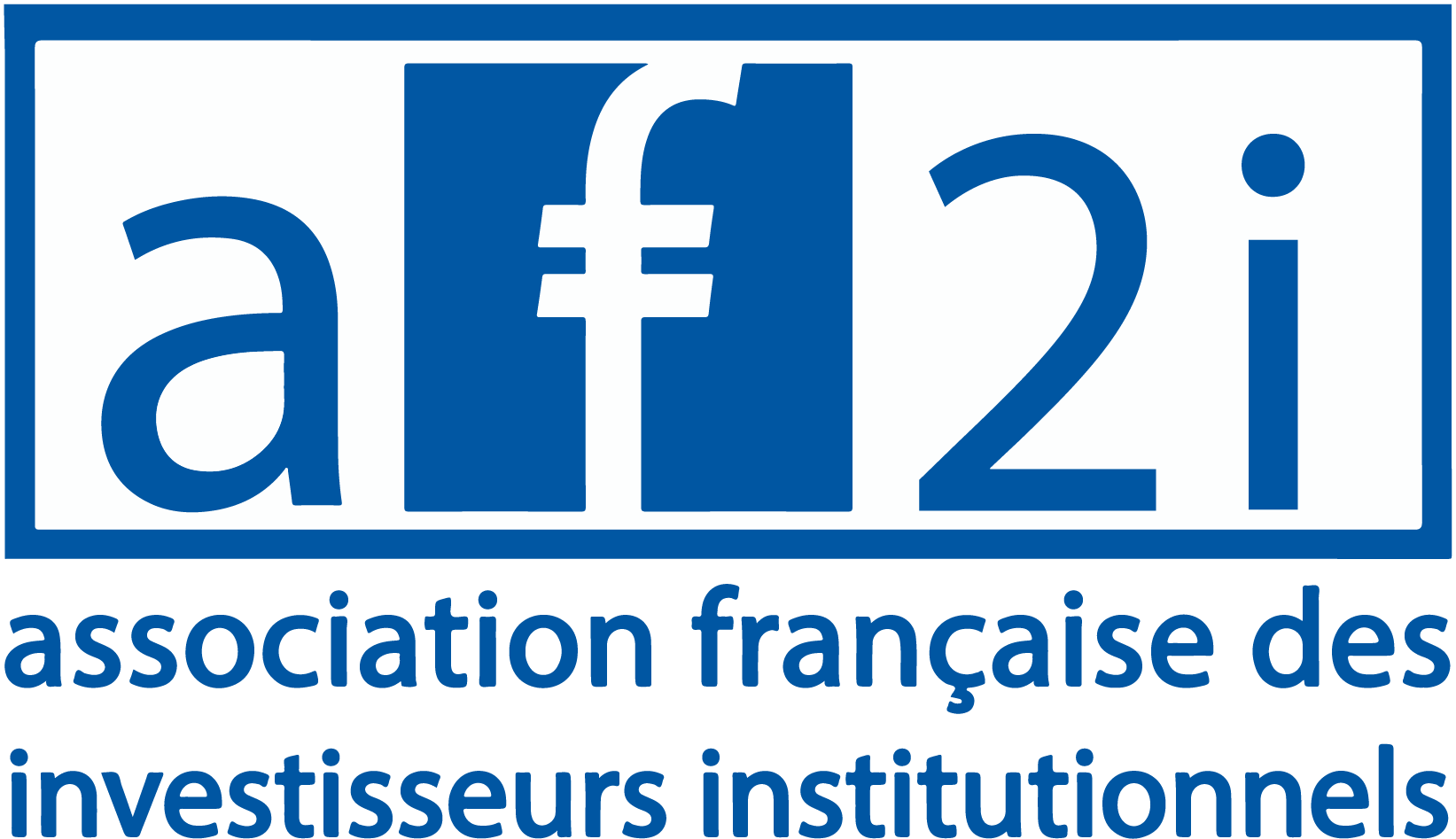 Source : Enquête Af2i 2024
10
Les Entretiens de l'Af2i – 9 juillet 2024
Évolution de la part obligations dans les portefeuilles selon la famille d’institutionnels et par taille de portefeuille en % du total des actifs
Fin de la baisse amorcée depuis quelques années
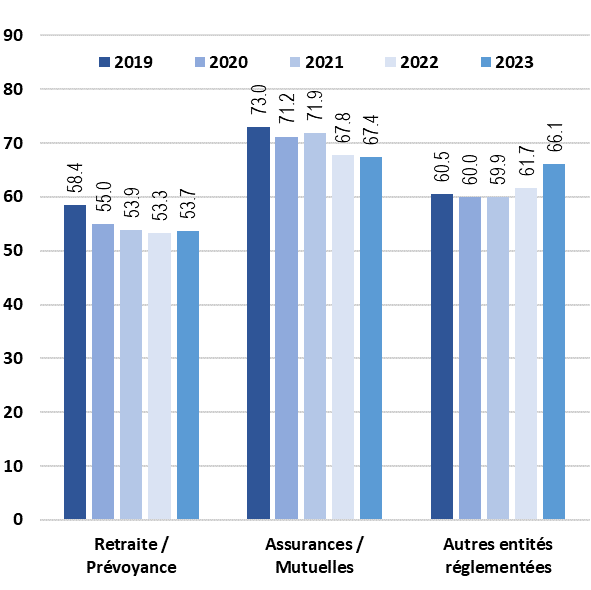 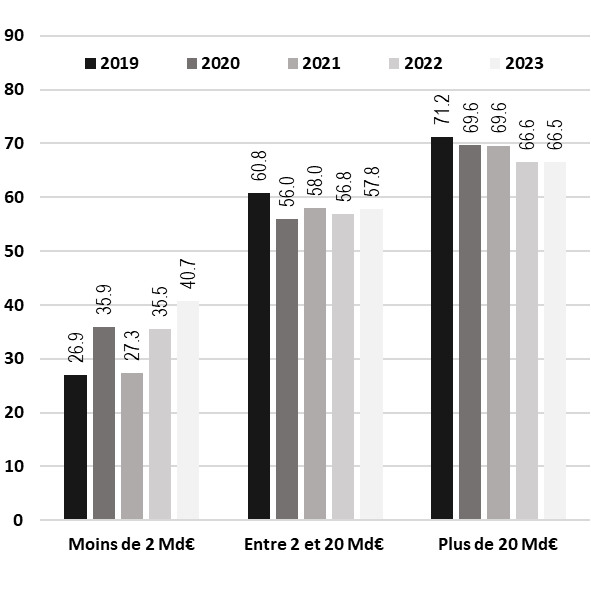 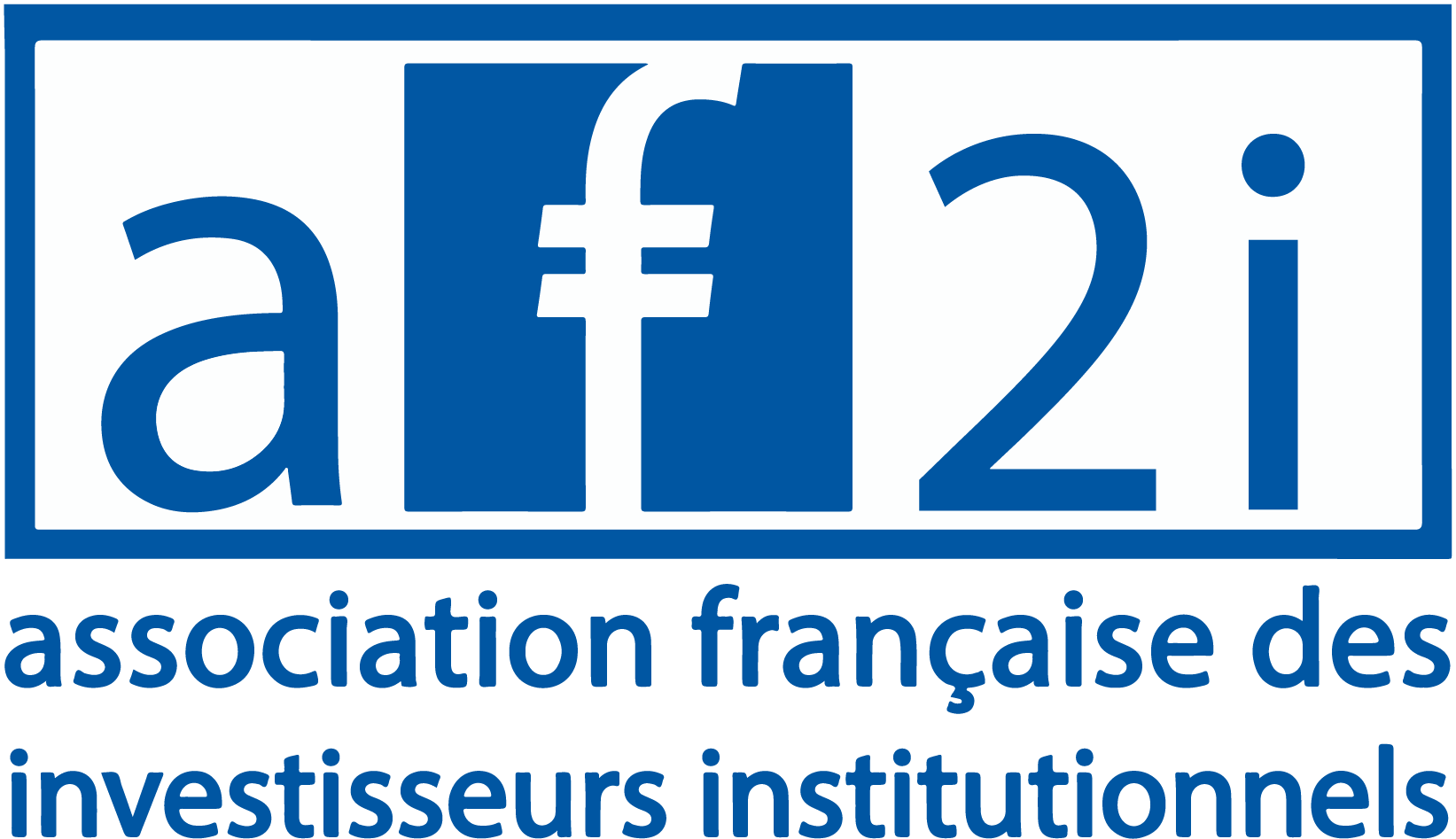 11
Source : Enquête Af2i 2024
Les Entretiens de l'Af2i – 9 juillet 2024
Évolution de la part actions dans les portefeuilles selon la famille d’institutionnels et par taille de portefeuille en % du total des actifs
Flux de placements encore négatifs sur le coté
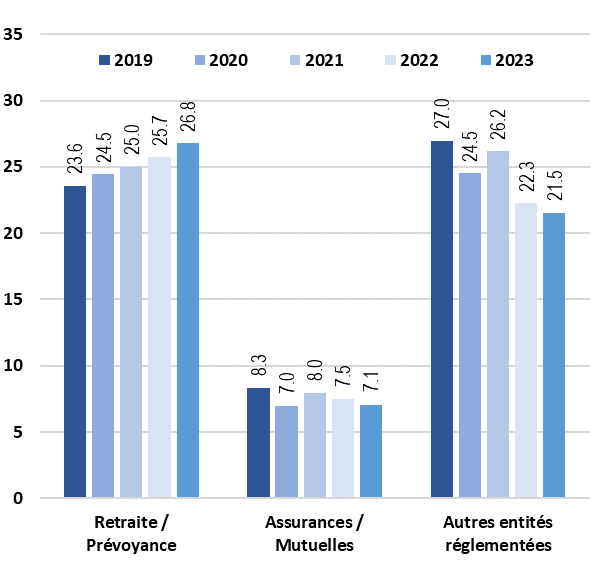 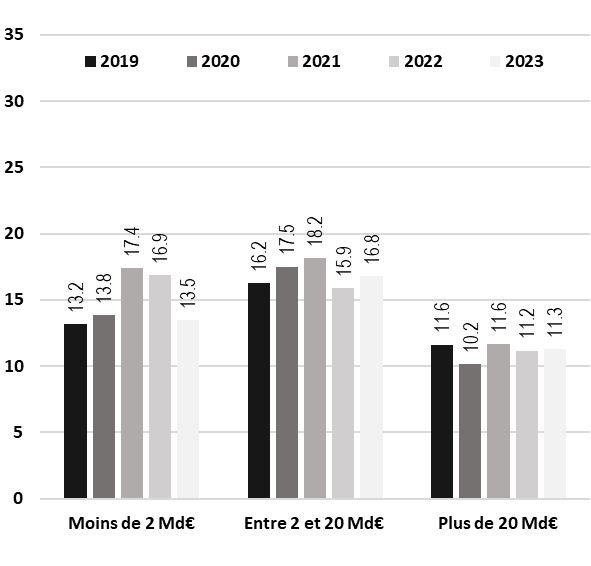 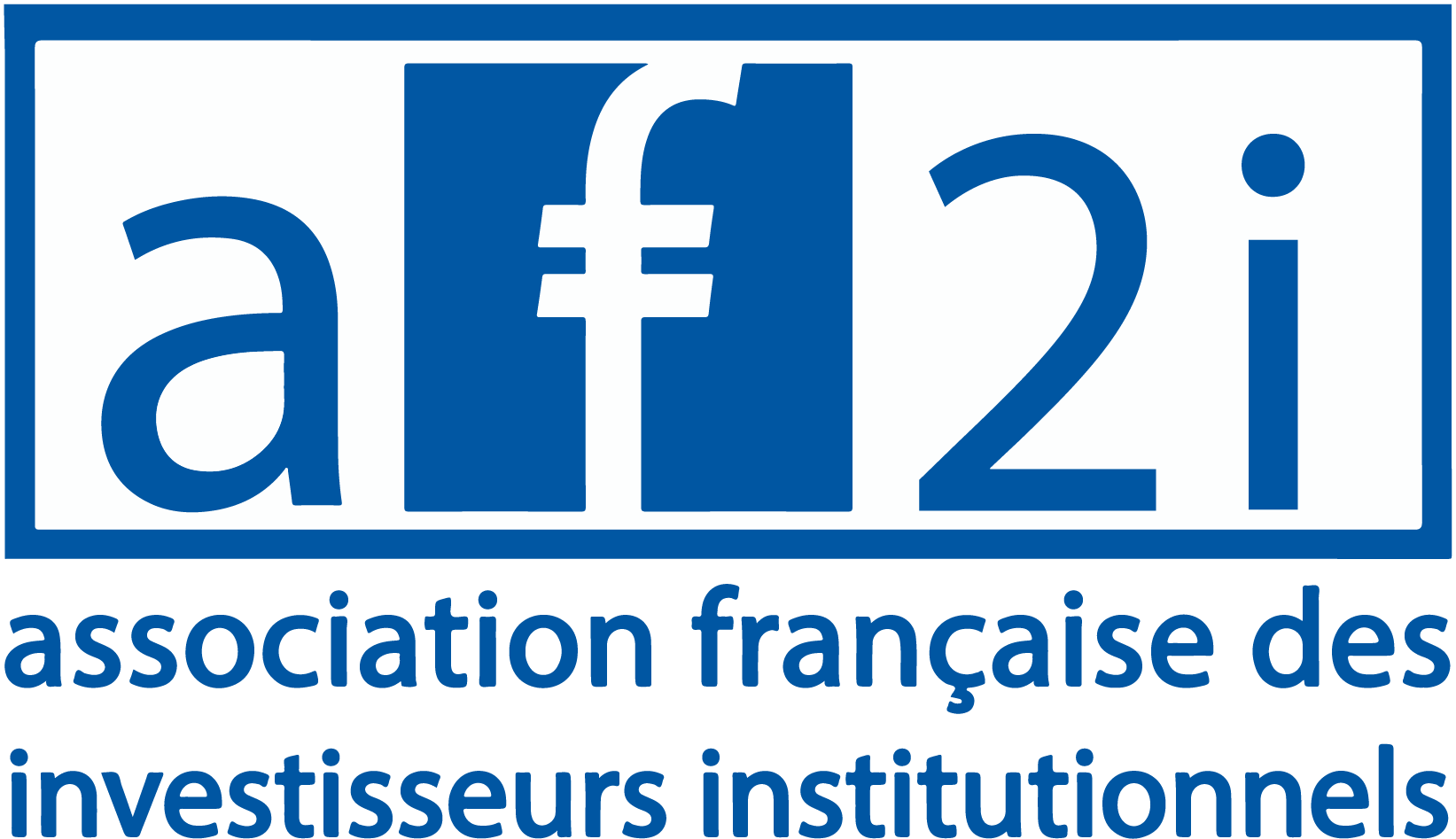 12
Source : Enquête Af2i 2024
Les Entretiens de l'Af2i – 9 juillet 2024
Évolution de l’immobilier dans les portefeuilles selon la famille d’institutionnels et par taille de portefeuille en % du total des actifs
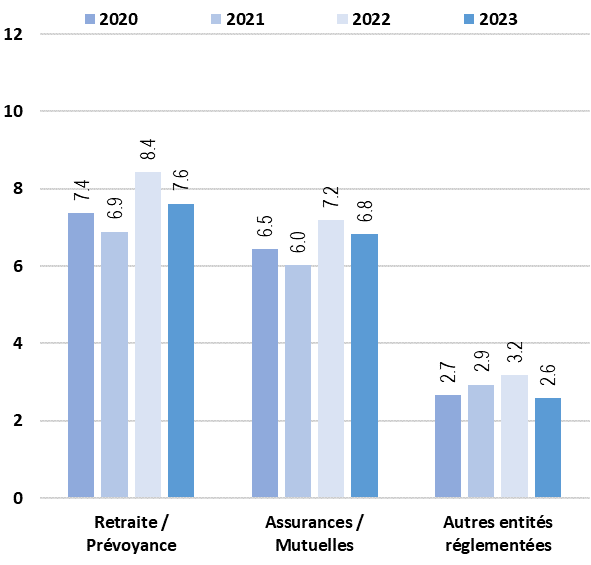 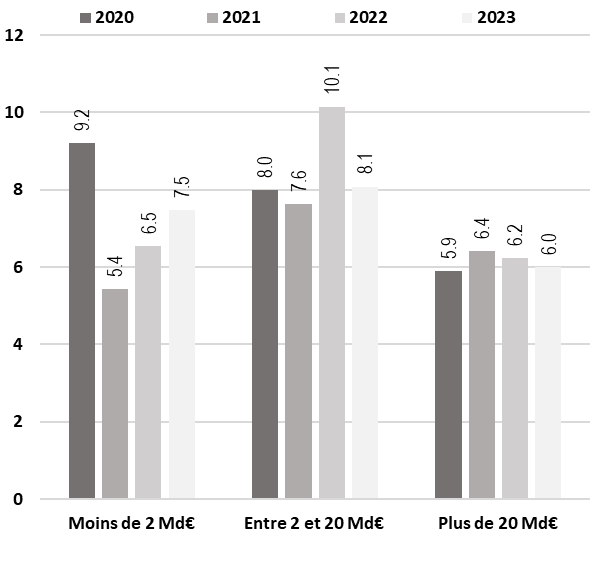 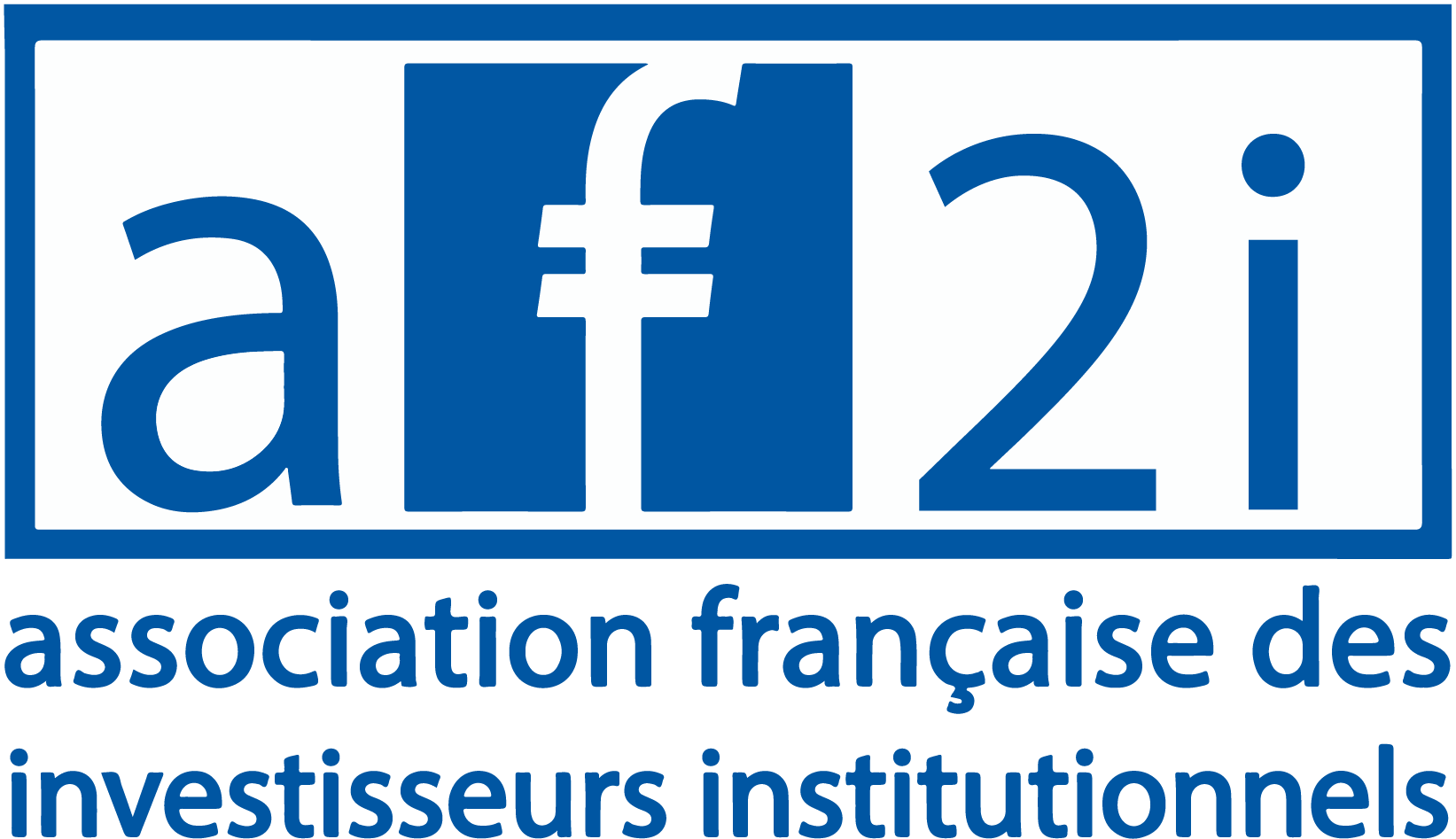 13
Source : Enquête Af2i 2024
Les Entretiens de l'Af2i – 9 juillet 2024
Prise en compte de l’inflation dans les allocations en fonction de la taille de l'investisseur en % du nombre de répondants
Inflation toujours prise en compte par la vaste majorité des institutionnels
L’inflation est-elle prise en compte dans vos allocations ?
(en % du nombre de répondants par famille et par taille d’institutionnels)
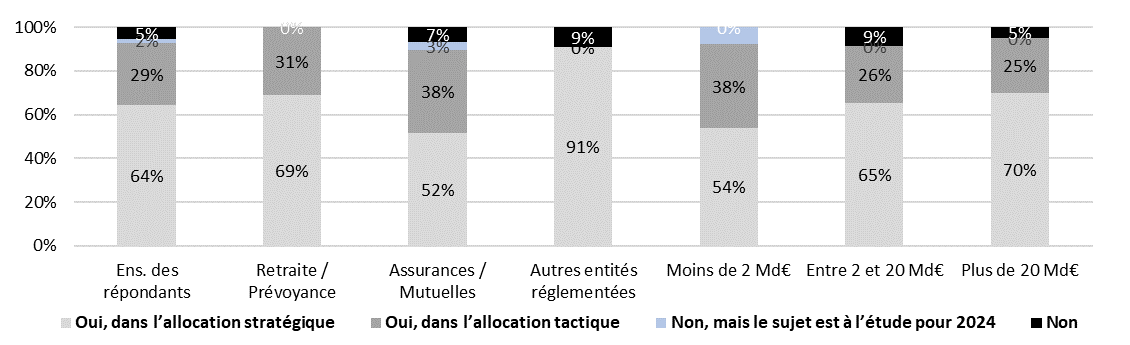 Source : Enquête Af2i 2024
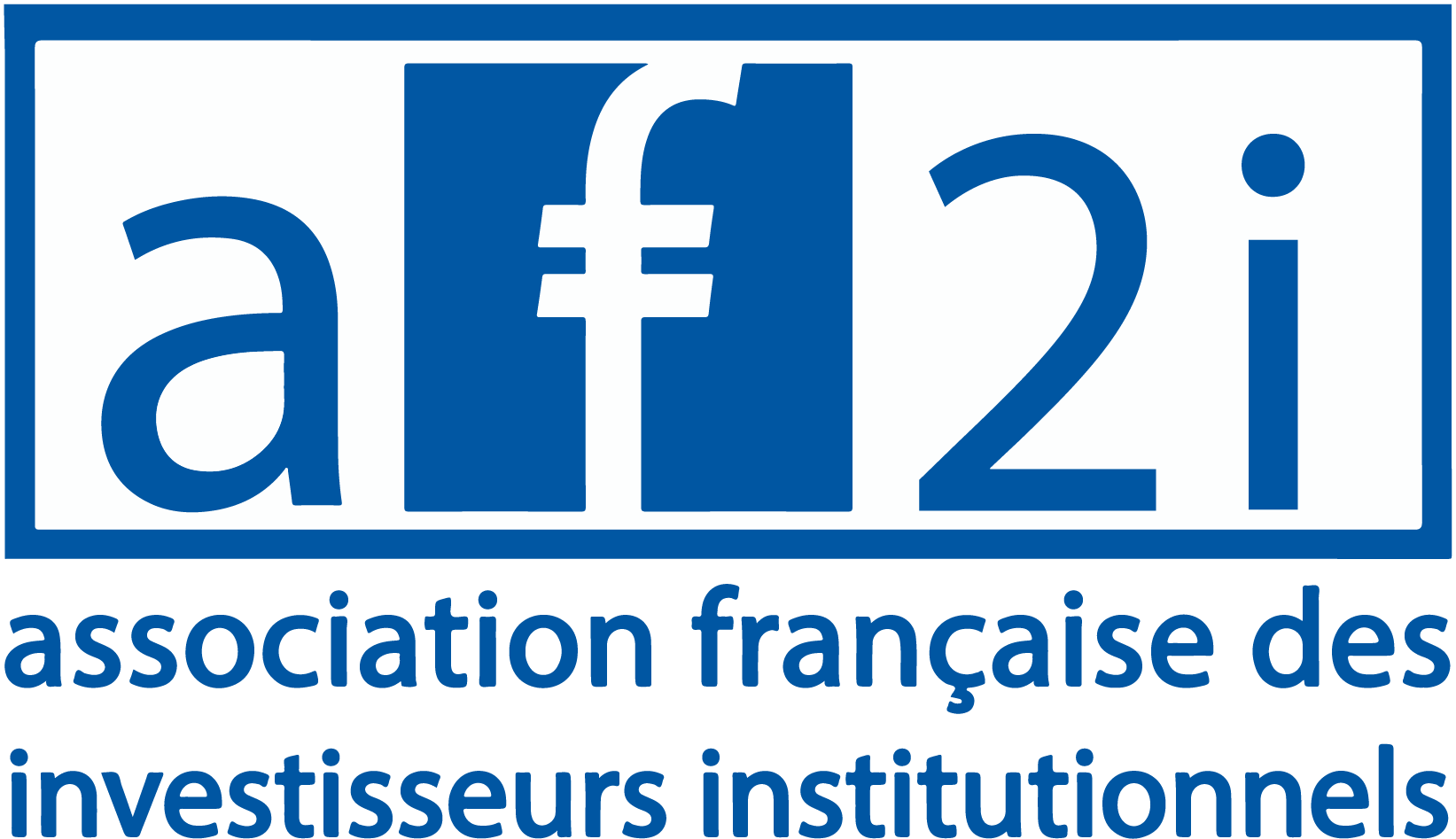 14
Les Entretiens de l'Af2i – 9 juillet 2024
Fréquence de révision des allocations stratégiques et tactiques
À quelle fréquence révisez-vous vos allocations stratégiques ?
(en % du nombre de répondants ayant des allocations stratégiques par famille et par taille d’institutionnels)
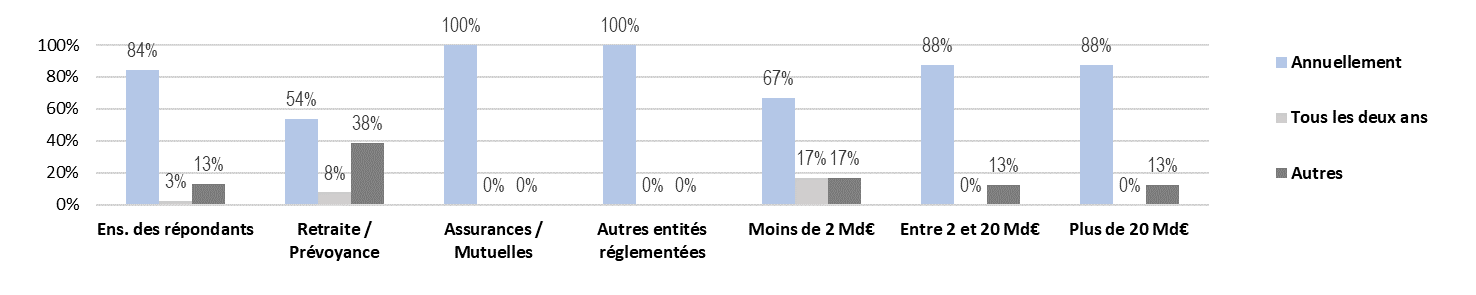 Source : Enquête Af2i 2024
À quelle fréquence révisez-vous vos allocations tactiques d’actifs ?
(en % du nombre de répondants ayant des allocations stratégiques par famille et par taille d’institutionnels)
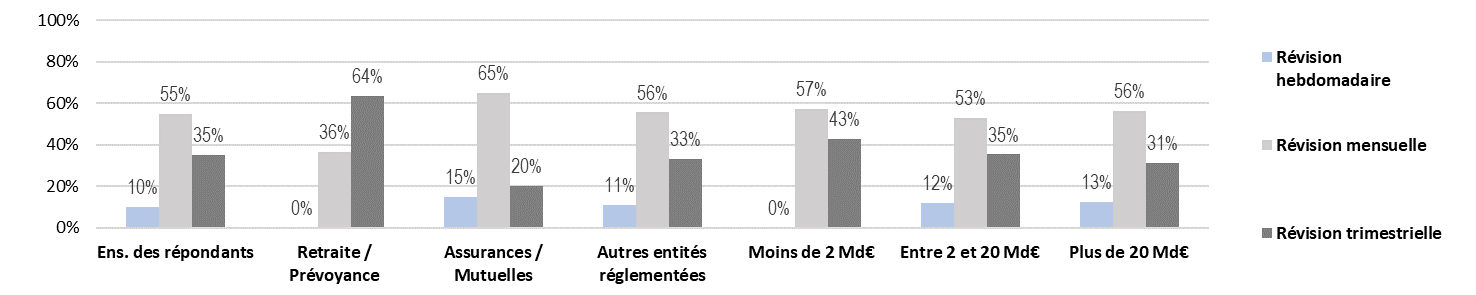 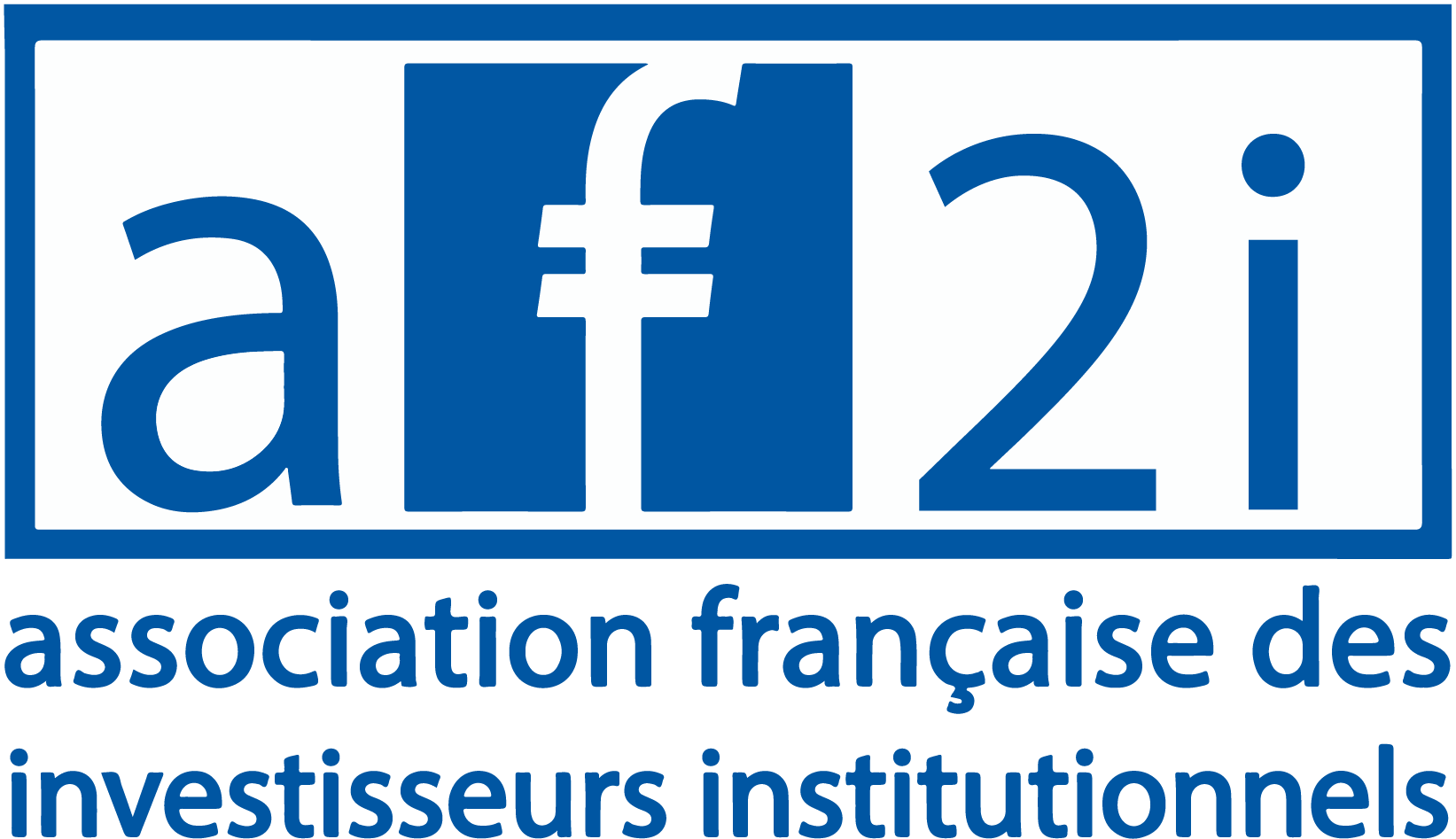 Source : Enquête Af2i 2024
15
Les Entretiens de l'Af2i – 9 juillet 2024
Perspectives d'évolution par classes d'actifs en moyenne des répondants
Peu d’évolution dans la composition des placements des investisseurs institutionnels
Source : Enquête Af2i 2024
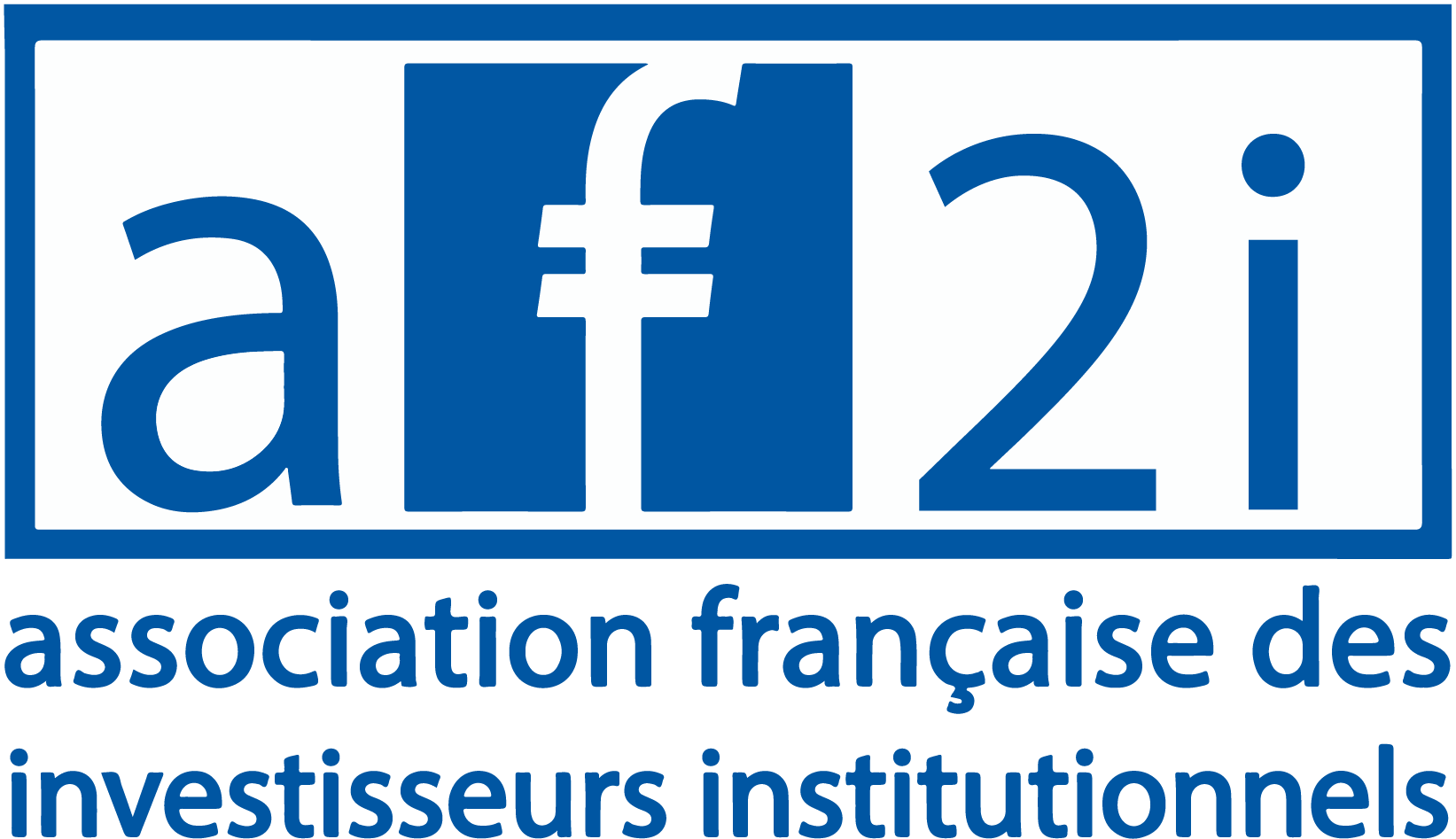 16
Les Entretiens de l'Af2i – 9 juillet 2024
Perspectives d'évolution par classes d'actifs en proportion des actifs
Peu d’évolution dans la composition des placements des investisseurs institutionnels
Source : Enquête Af2i 2024
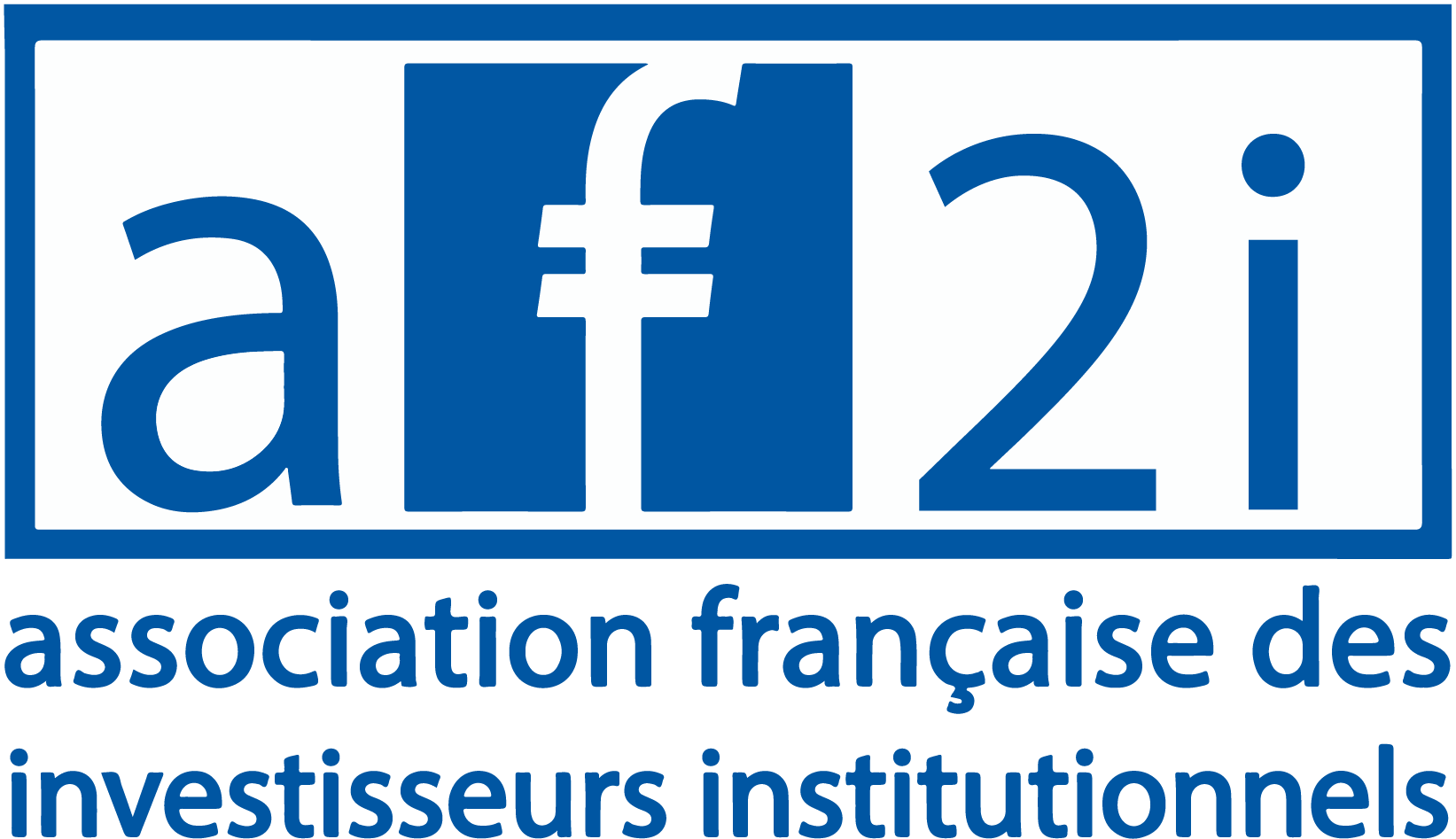 17
Les Entretiens de l'Af2i – 9 juillet 2024
Critères ISR / ESG
L'investisseur institutionnel dans la cité
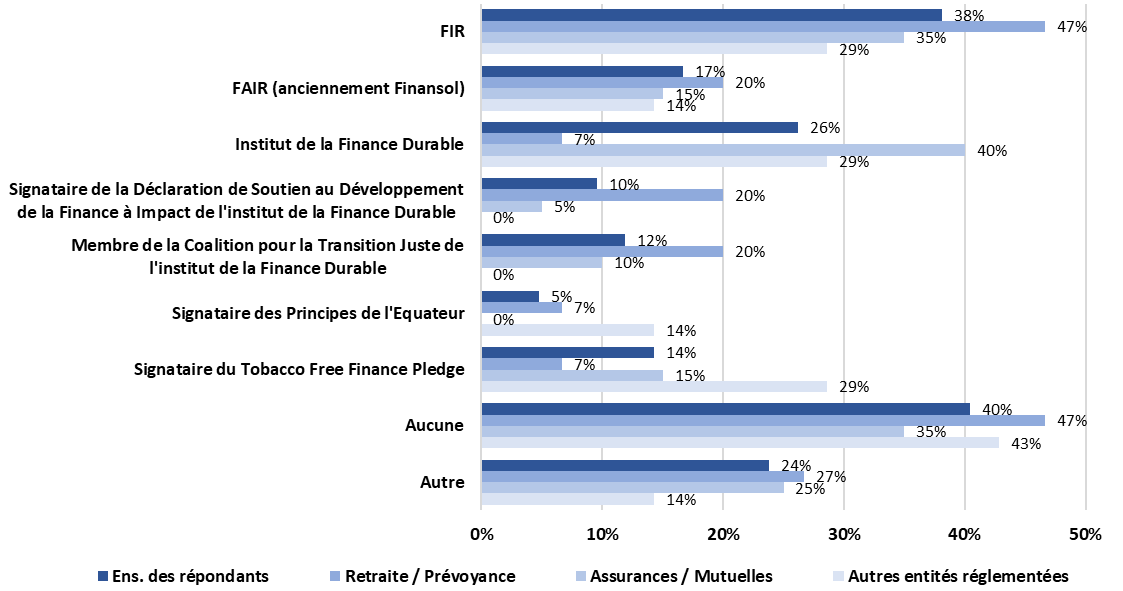 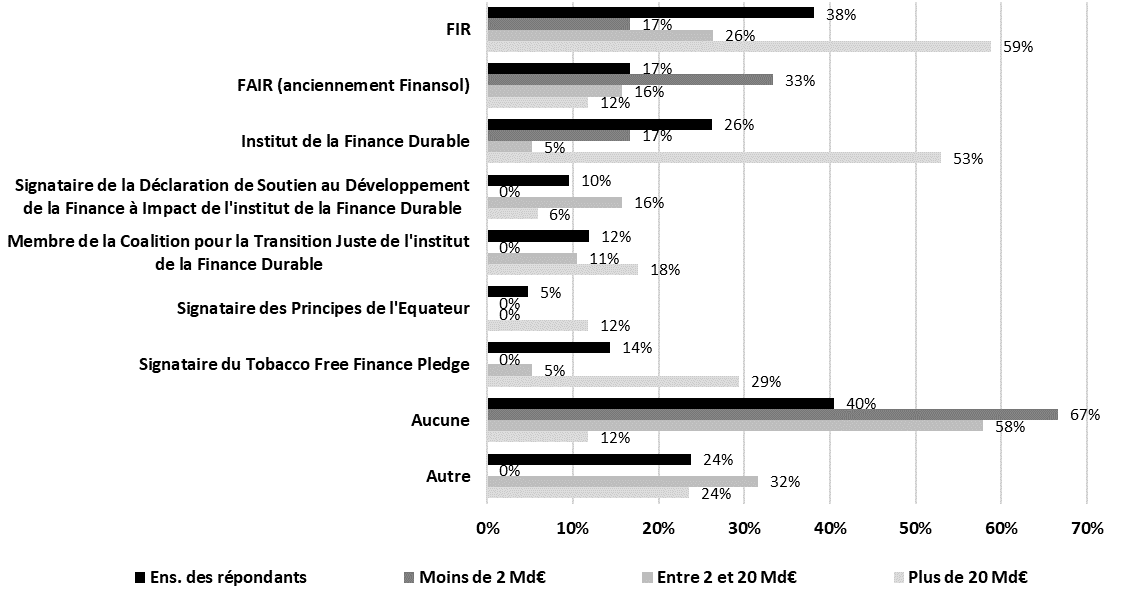 Source : Enquête Af2i 2024
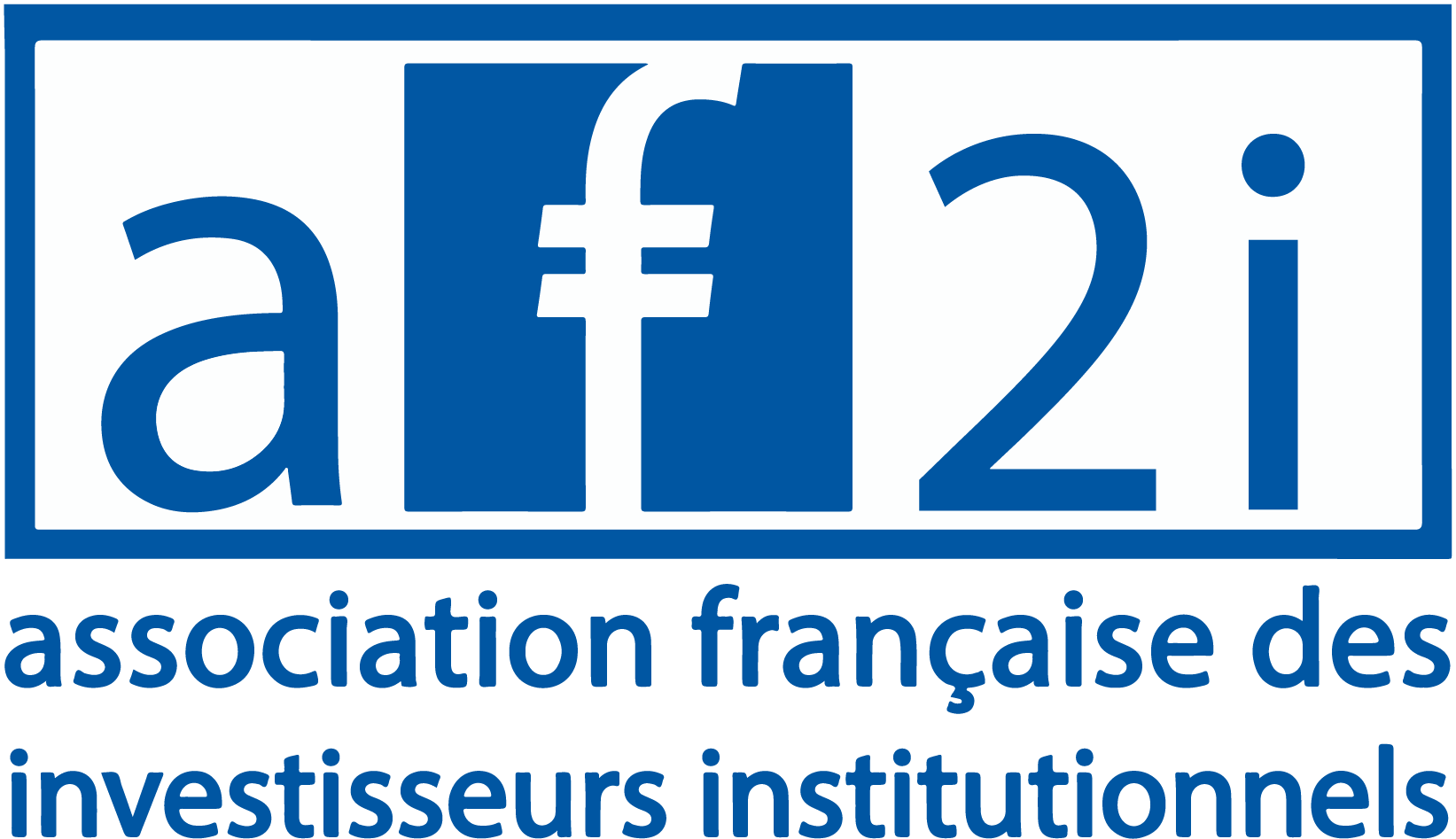 18
Les Entretiens de l'Af2i – 9 juillet 2024
[Speaker Notes: Sous la thématique « investisseur institutionnel dans la cité]
Intégration des critères ISR / ESG
L'investisseur institutionnel dans la cité
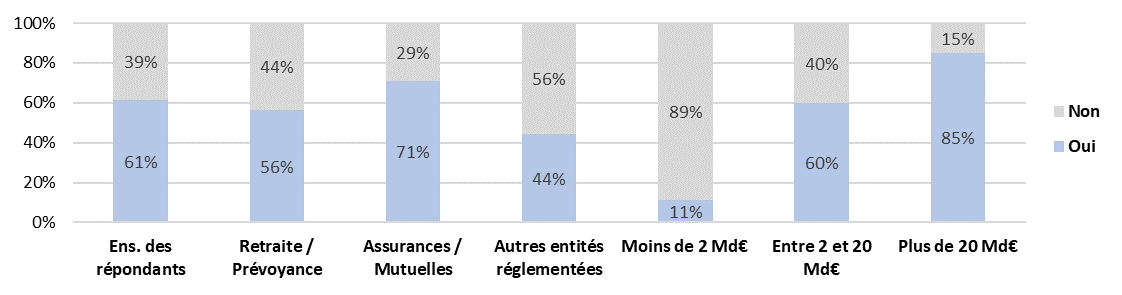 Source : Enquête Af2i 2024
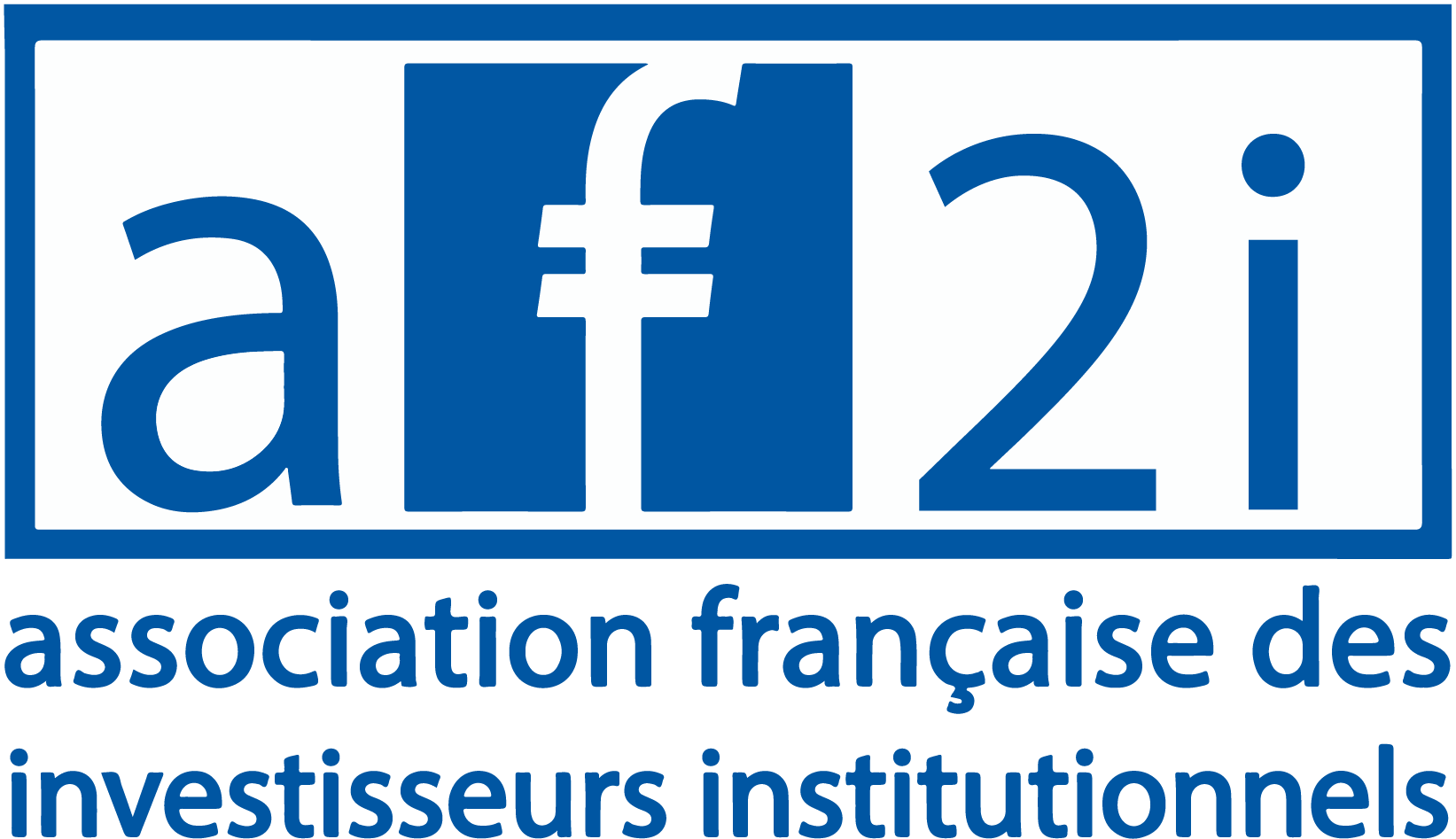 19
Les Entretiens de l'Af2i – 9 juillet 2024
Intégration des critères ISR / ESG
La RSE au sein des institutions
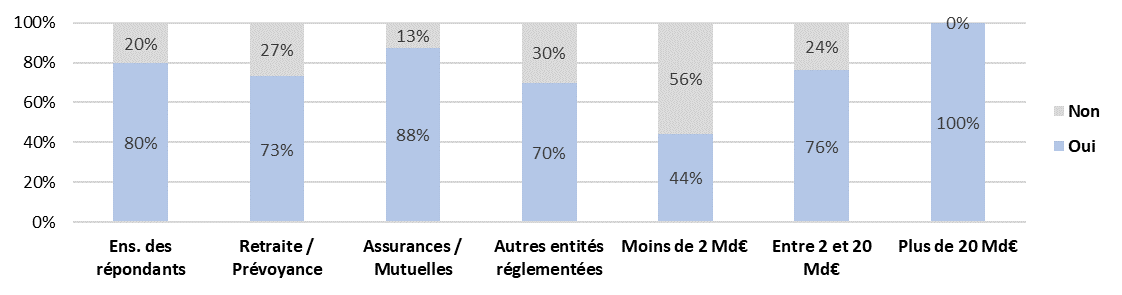 Source : Enquête Af2i 2024
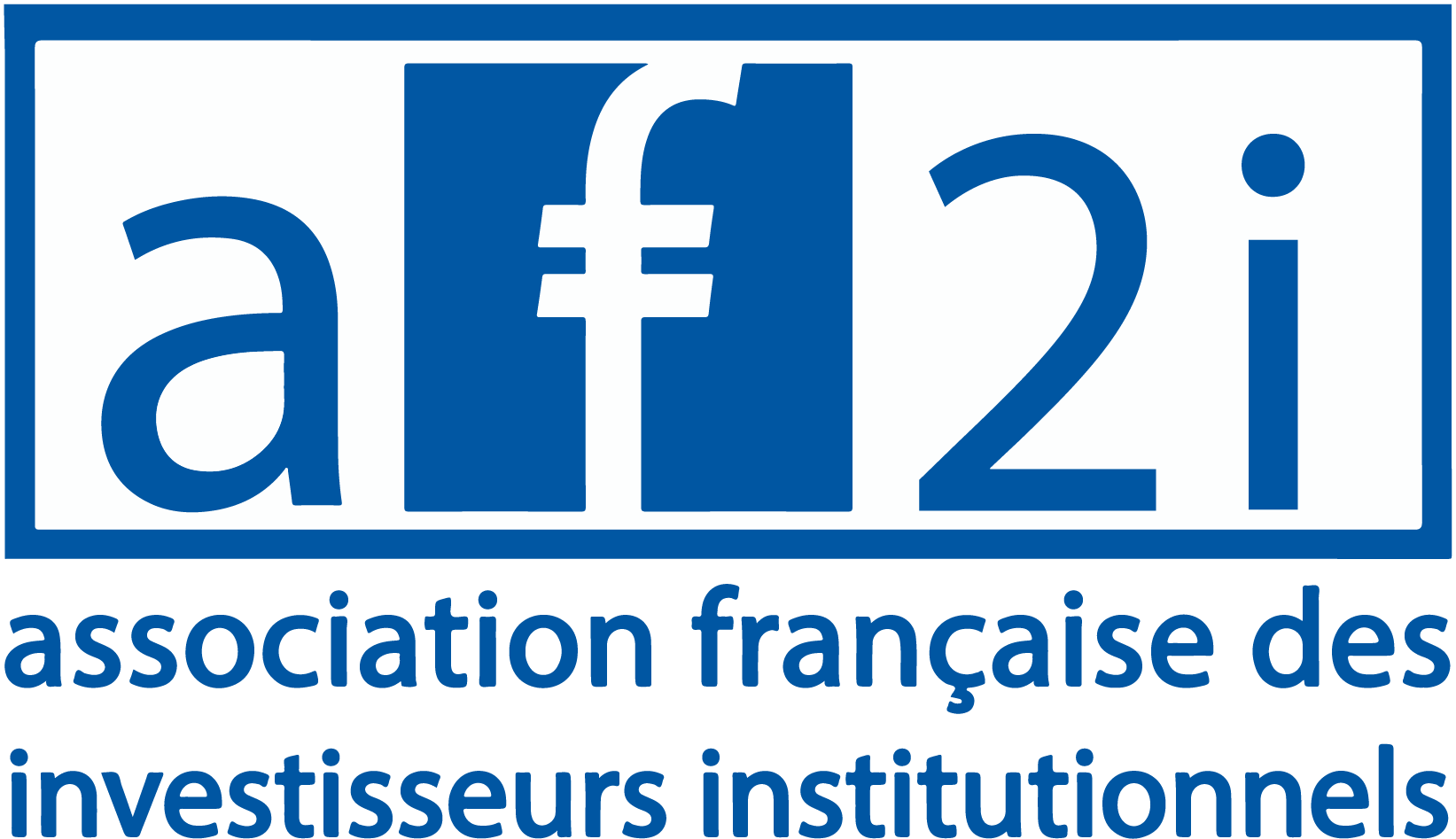 20
Les Entretiens de l'Af2i – 9 juillet 2024
Intégration des critères ISR / ESG
Organisation des équipes et ressources
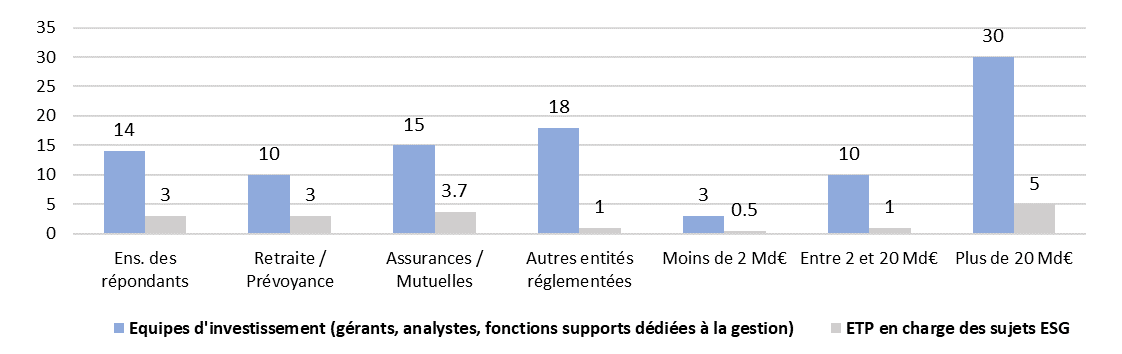 Source : Enquête Af2i 2024
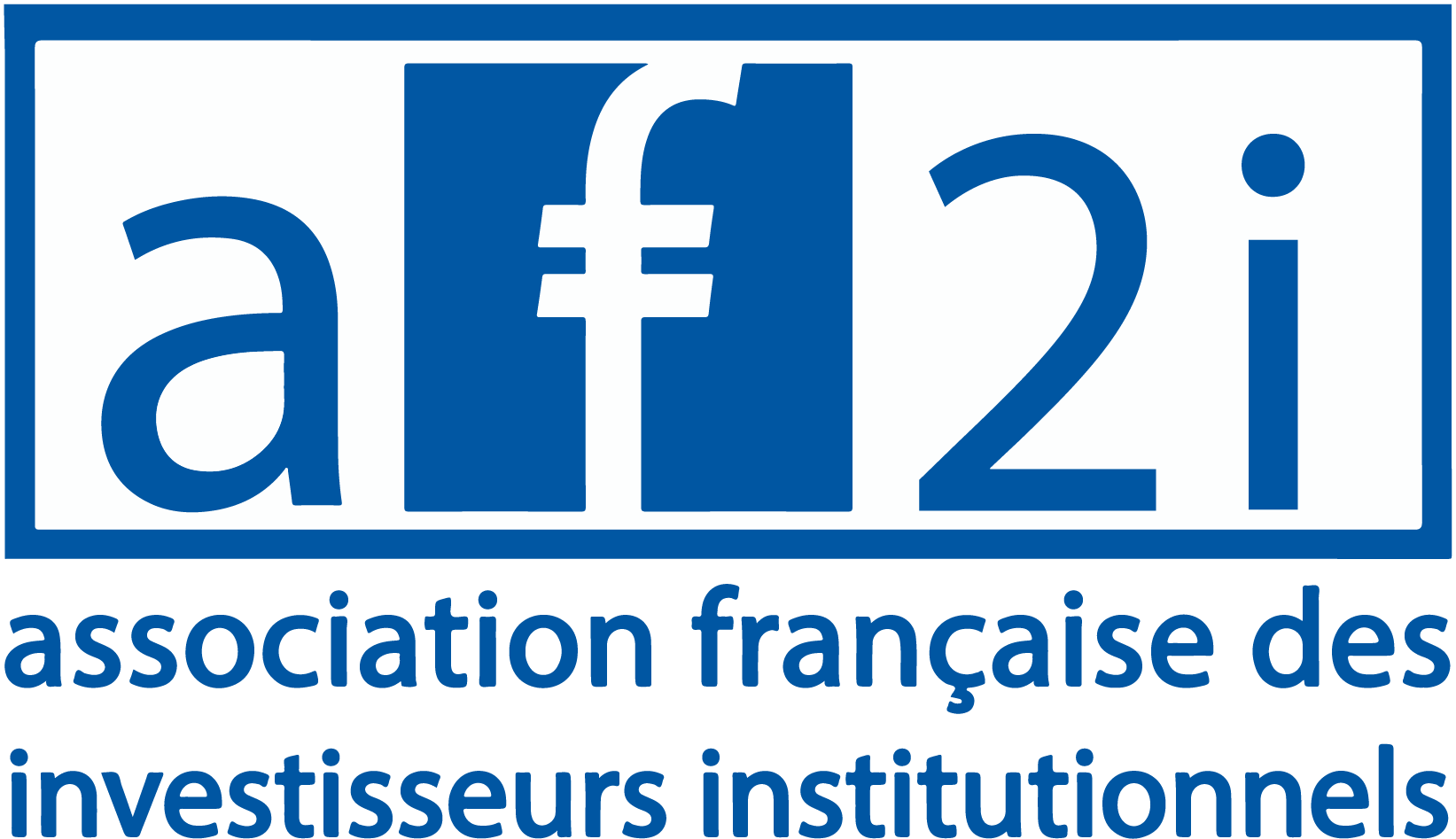 21
Les Entretiens de l'Af2i – 9 juillet 2024
Intégration des critères ISR / ESG
La politique ISR: caractéristiques générales
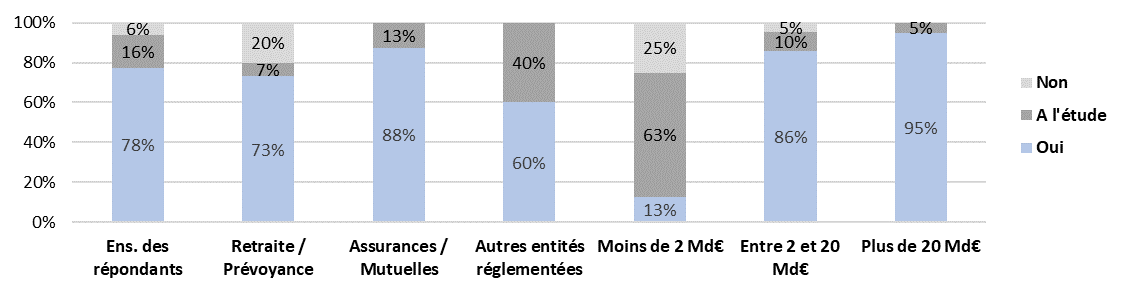 Source : Enquête Af2i 2024
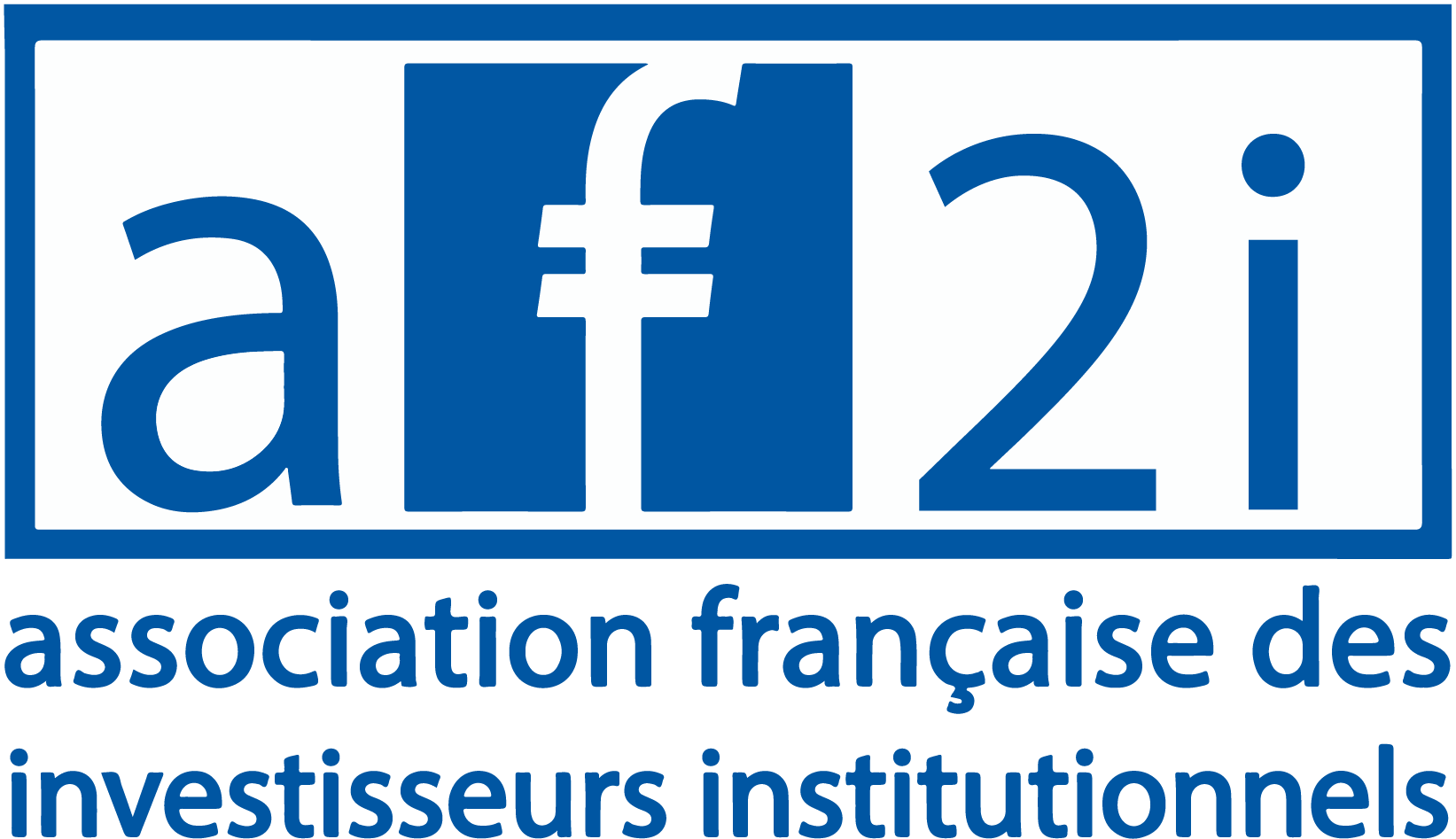 22
Les Entretiens de l'Af2i – 9 juillet 2024
Intégration des critères ISR / ESG
Politiques climatiques et alignement aux objectifs climatiques
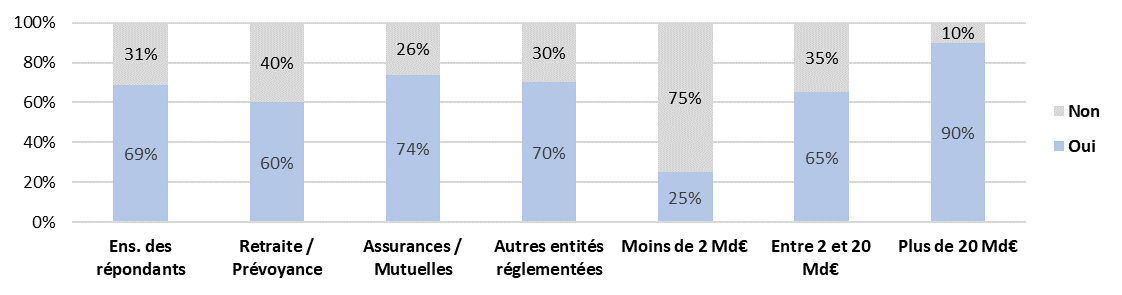 Source : Enquête Af2i 2024
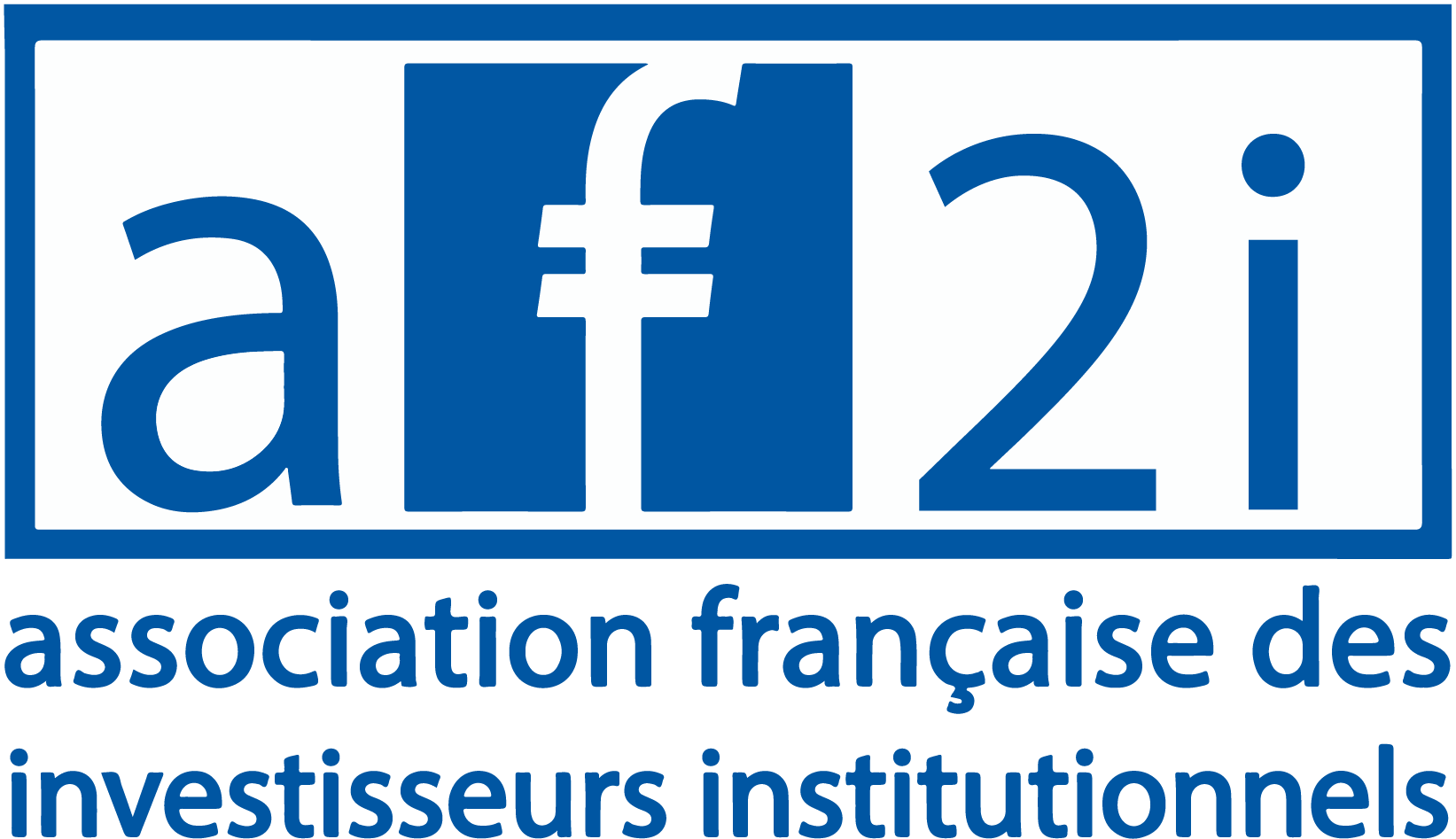 23
Les Entretiens de l'Af2i – 9 juillet 2024
Intégration des critères ISR / ESG
Biodiversité
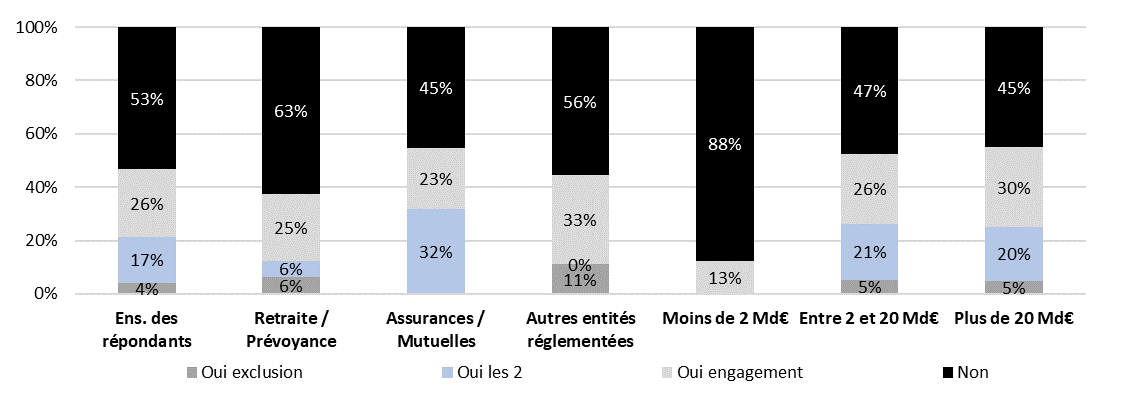 Source : Enquête Af2i 2024
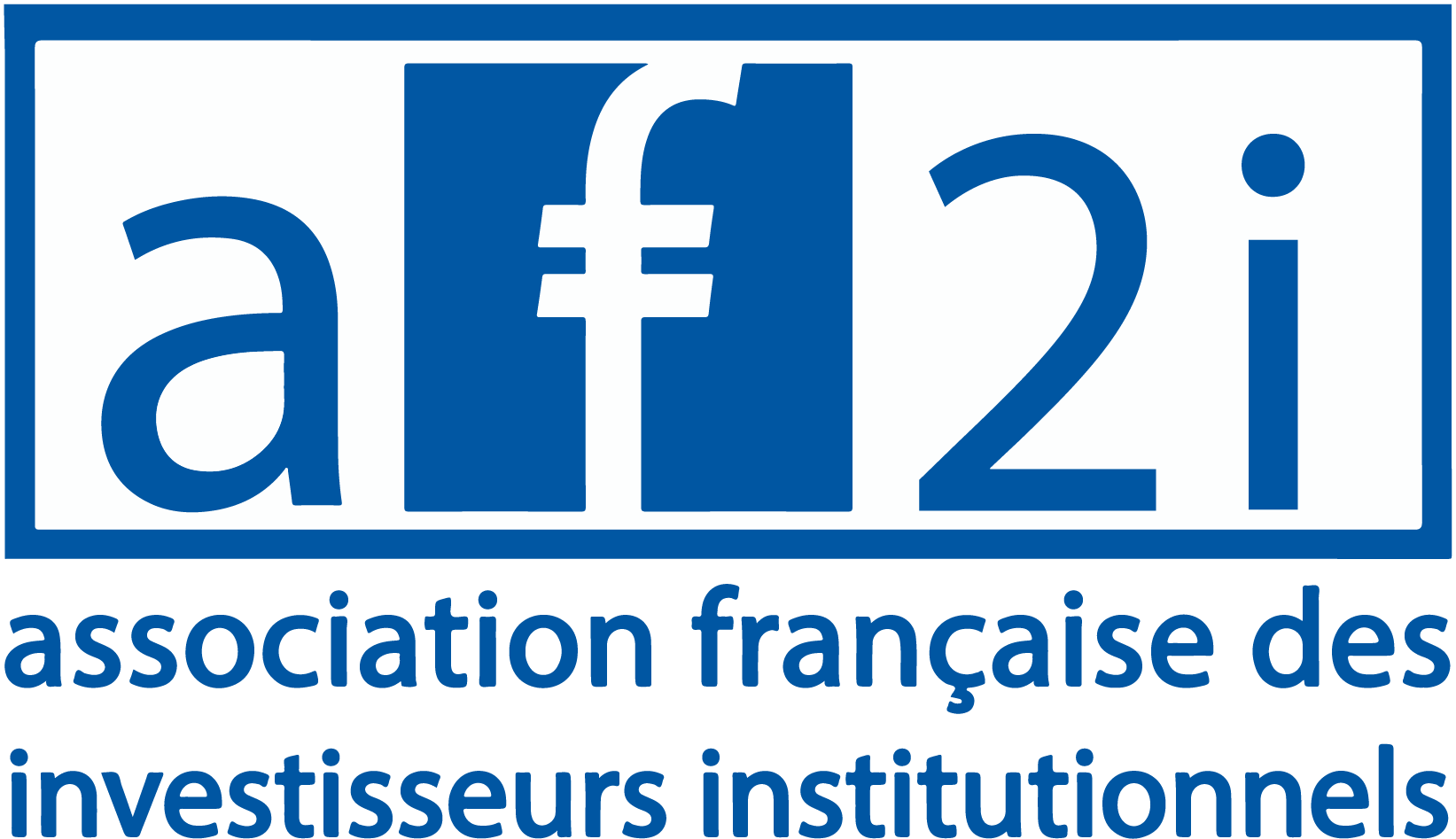 24
Les Entretiens de l'Af2i – 9 juillet 2024
Intégration des critères ISR / ESG
Orientations sociales de la politique d’investissement
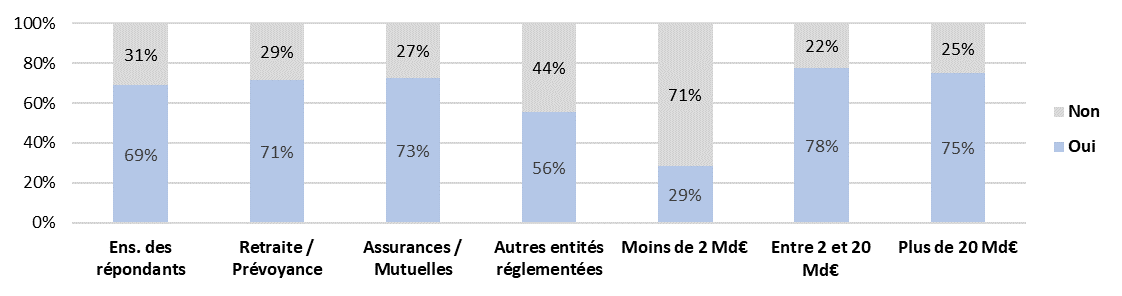 Source : Enquête Af2i 2024
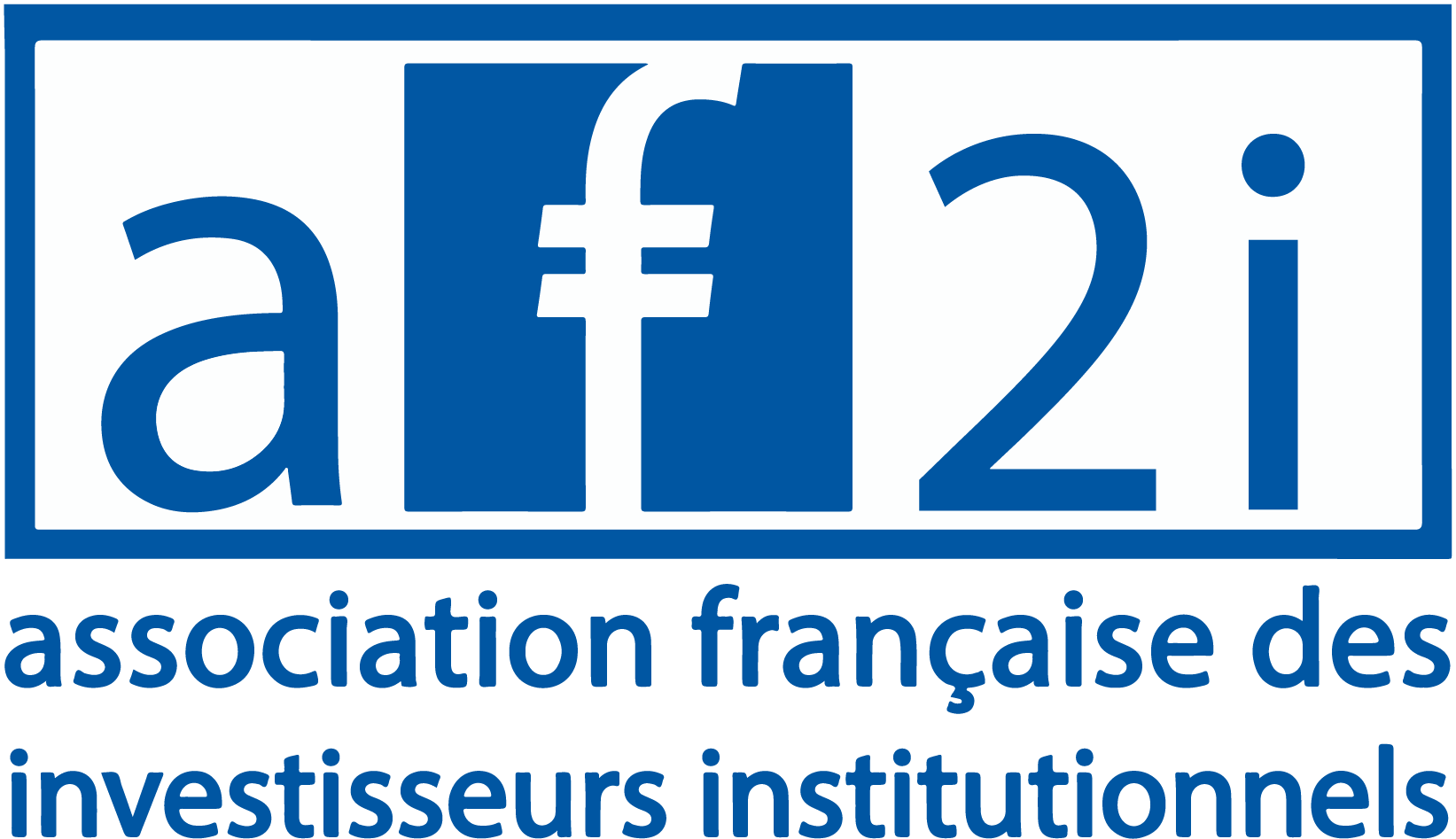 25
Les Entretiens de l'Af2i – 9 juillet 2024
Intégration des critères ISR / ESG
Politique de vote et d’engagement
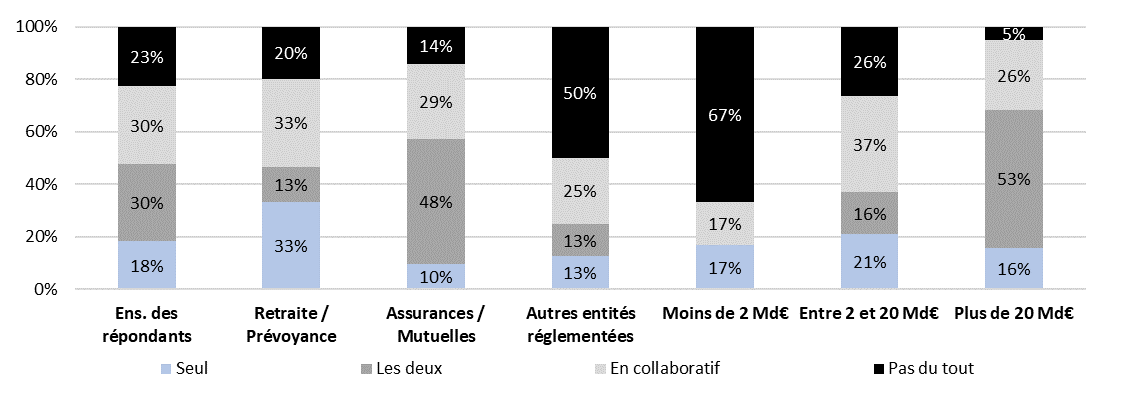 Source : Enquête Af2i 2024
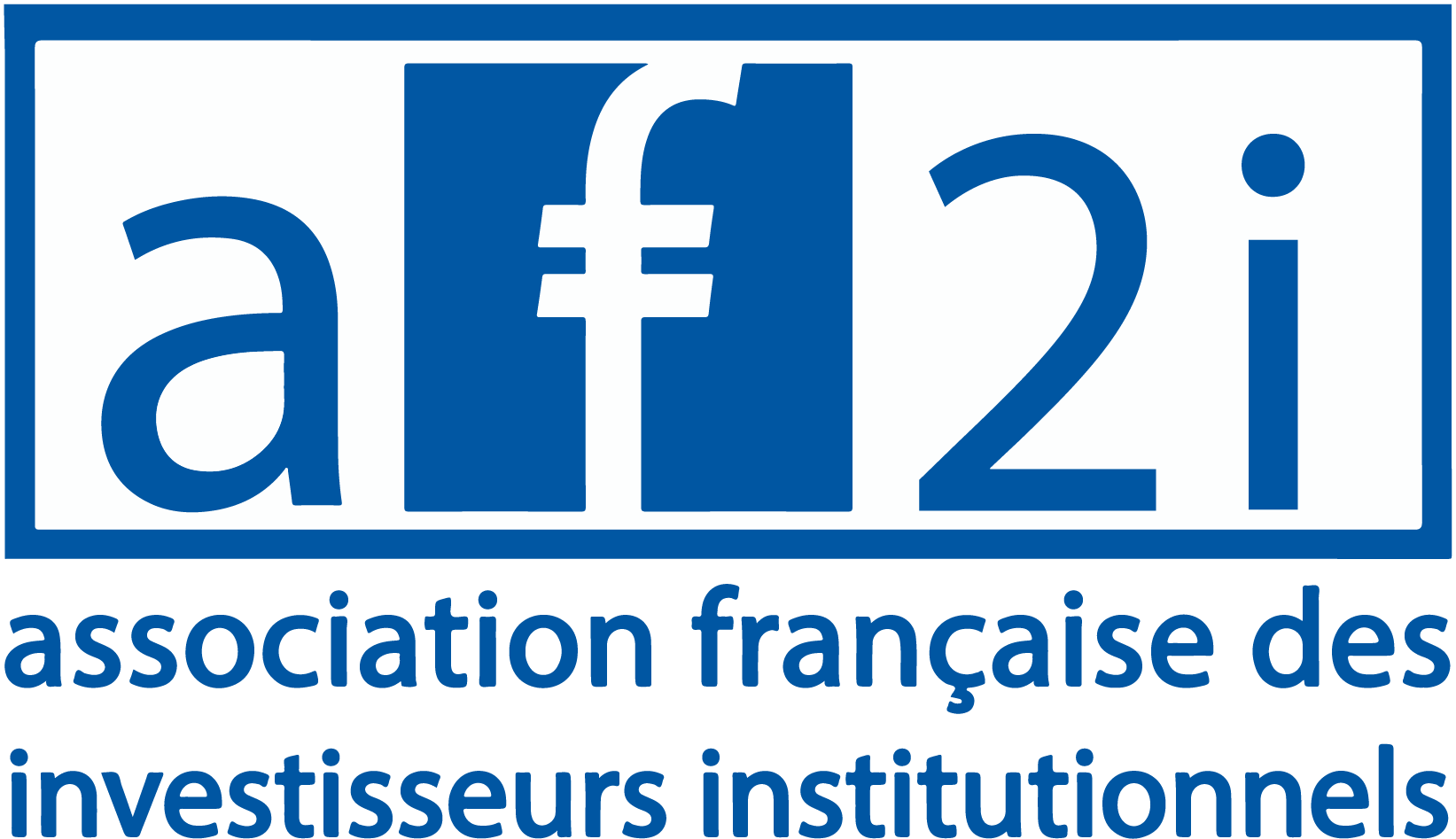 26
Les Entretiens de l'Af2i – 9 juillet 2024
Intégration des critères ISR / ESG
Question finale
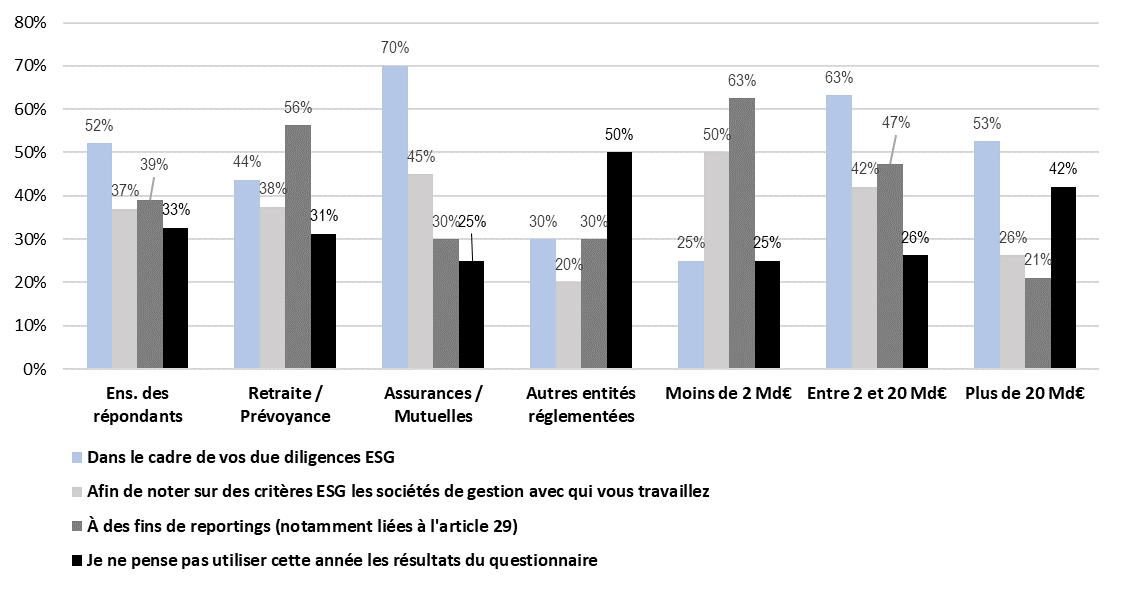 Source : Enquête Af2i 2024
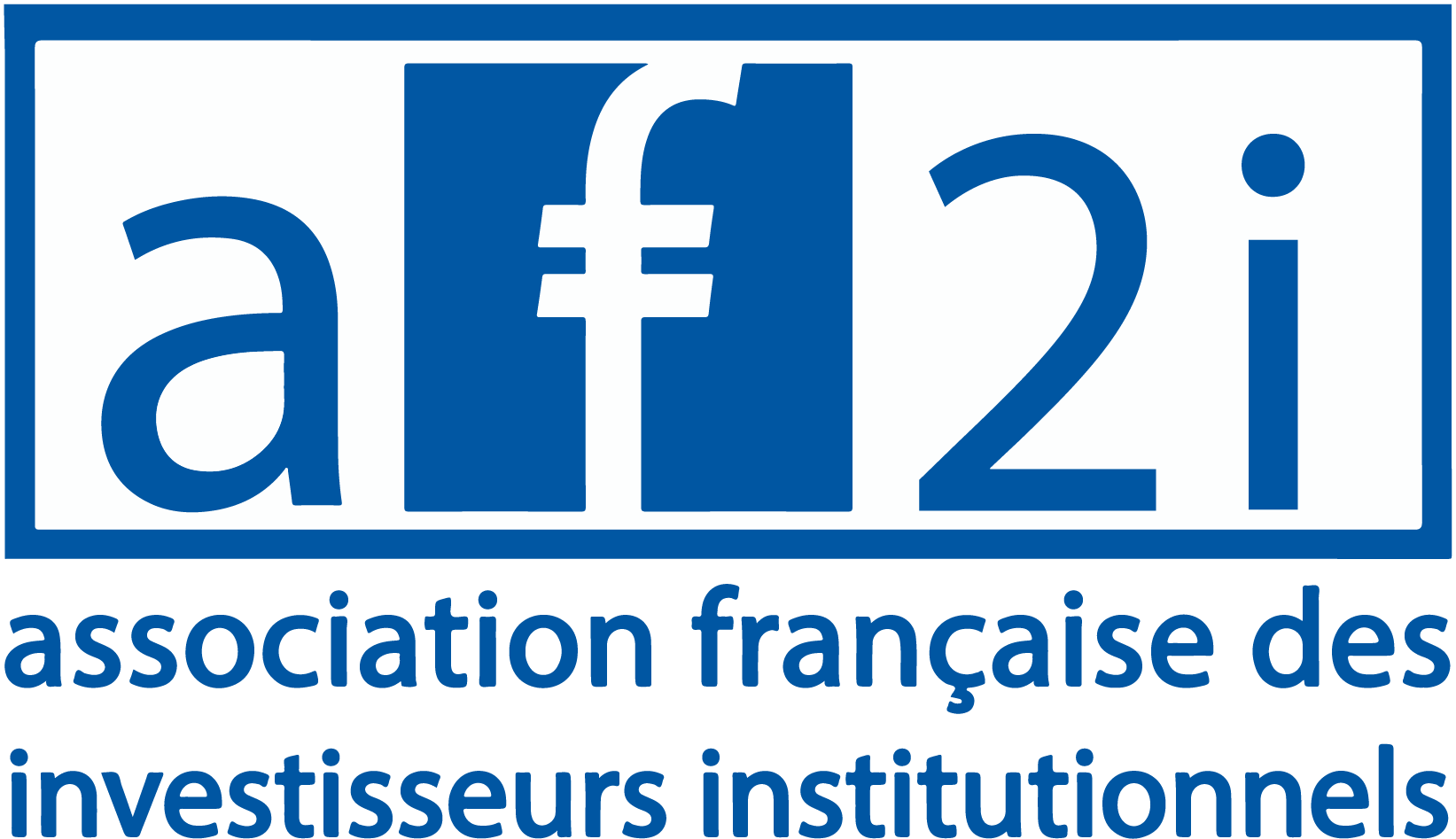 27
Les Entretiens de l'Af2i – 9 juillet 2024
Relations avec les sociétés de gestion
Délégation de gestion
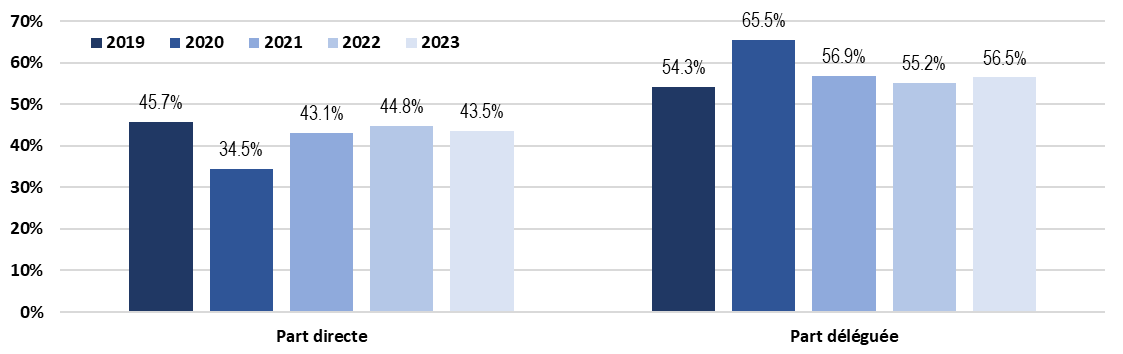 Source : Enquête Af2i 2023
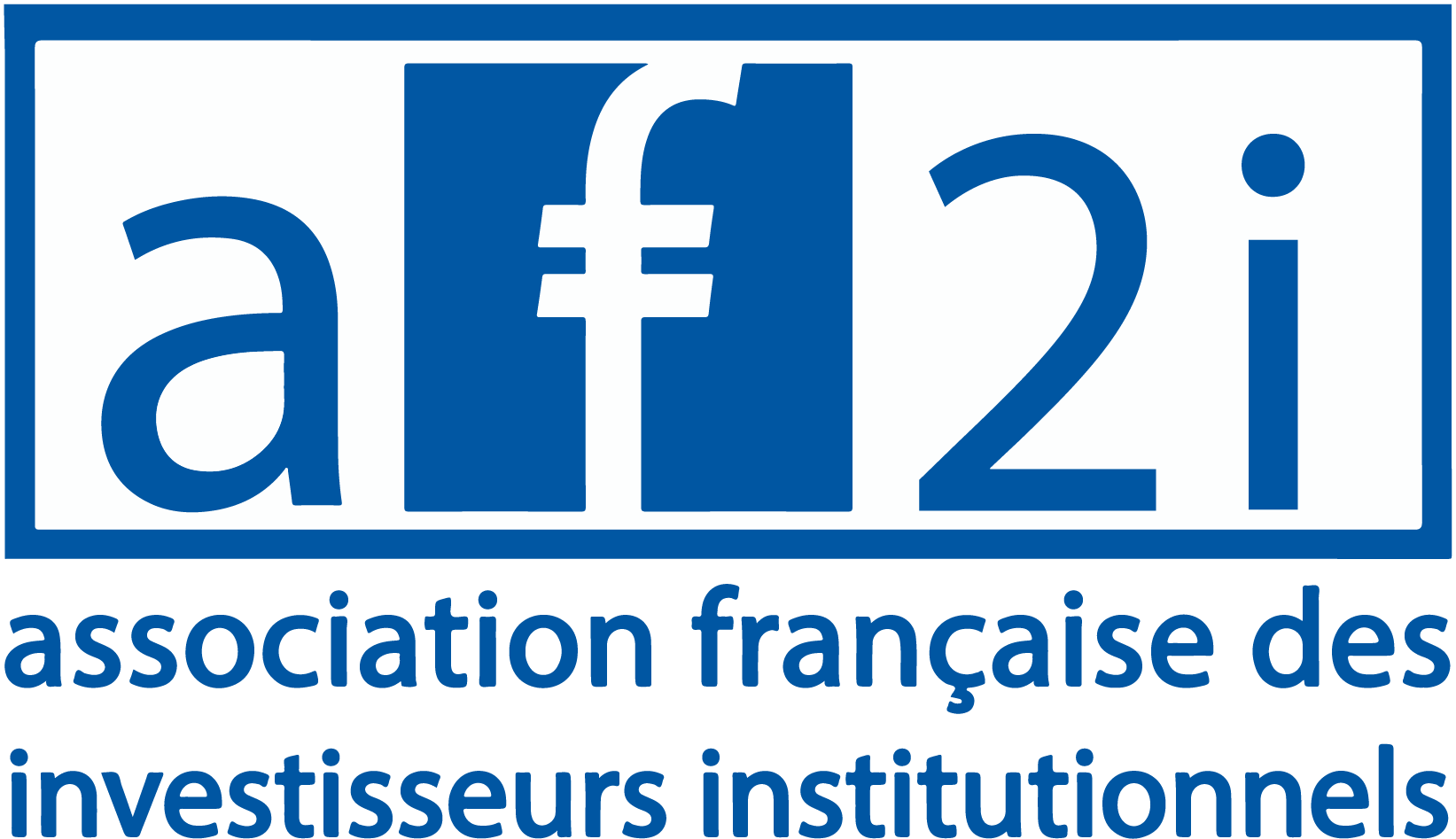 28
Les Entretiens de l'Af2i – 9 juillet 2024
Les 6 points clefs à retenir de l’Enquête Af2i 2024
Une hausse des portefeuilles (+6%), mais ne compense pas la baisse de 2022 (-15%).

Une hausse principalement expliquée par les effets de valorisation

La répartition par classes d’actifs: 
Actions : stables 
Obligations : fin de la baisse malgré la remontée des taux => réinvestissement en cours 

Part en action pour entités sous Solvabilité II toujours aussi faible : effet réglementaire
L’immobilier : la classe d’actifs la plus en baisse dans les portefeuilles en 2023 (cumul cession et valorisation) 

Liquidités : toujours en hausse (le rendement courant permet d’attendre sans coût des opportunités)
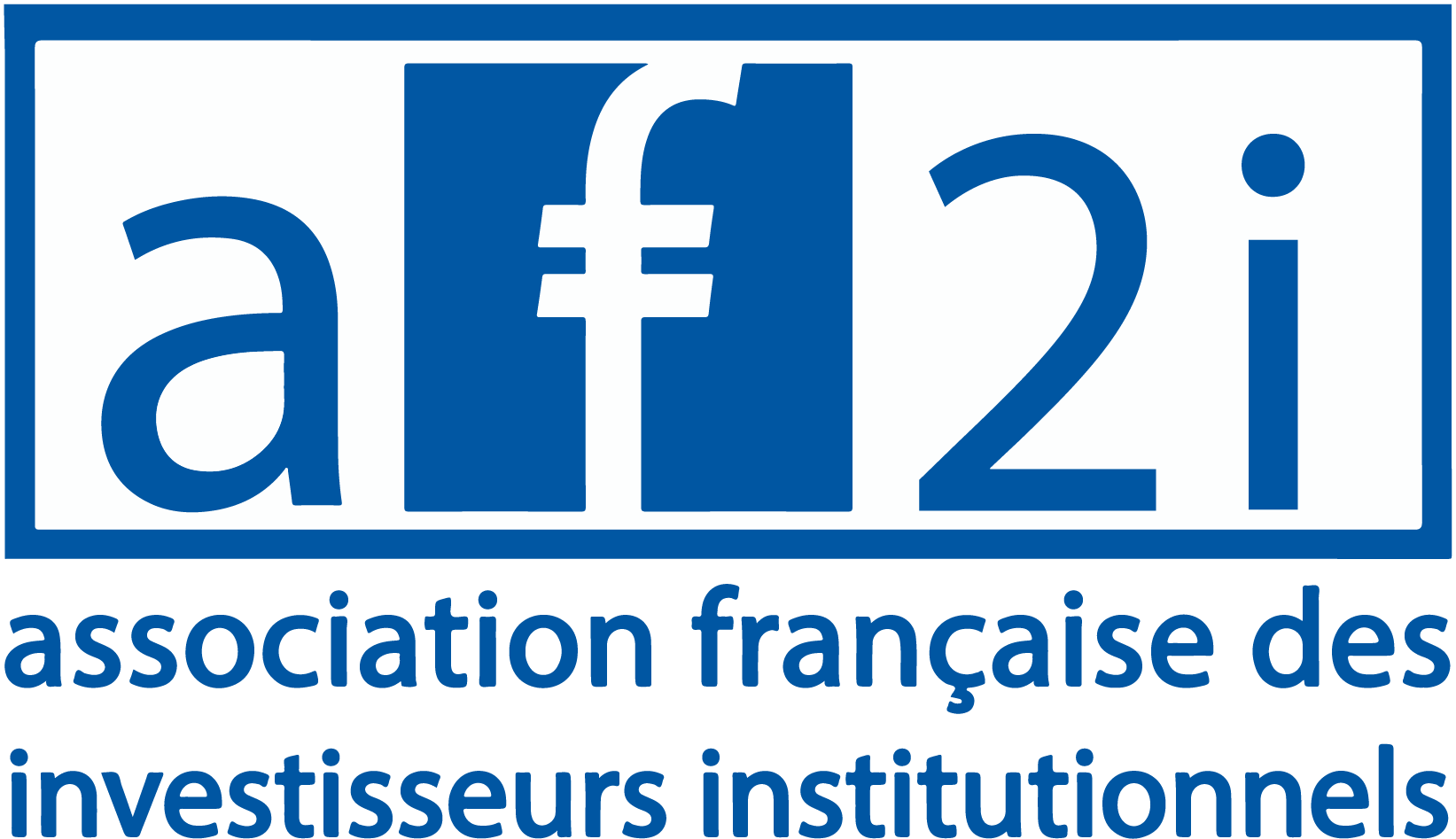 29
Les Entretiens de l'Af2i – 9 juillet 2024
Placements financiers des investisseurs institutionnels en Europeen milliards d’euros
L’Allemagne et la France toujours en tête en Europe en termes d’encours total des placements des investisseurs institutionnels
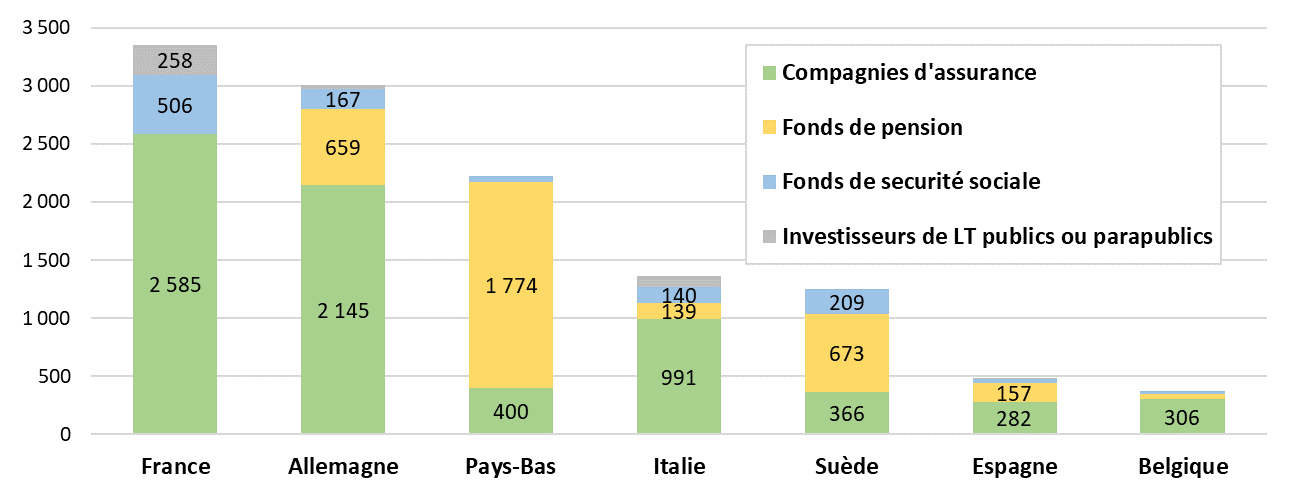 Source : Eurostat, comptes financiers nationaux selon le SEC 2010, EIOPA, investisseurs de long terme publics ou parapublics. Compilation et calculs IEM Finance.
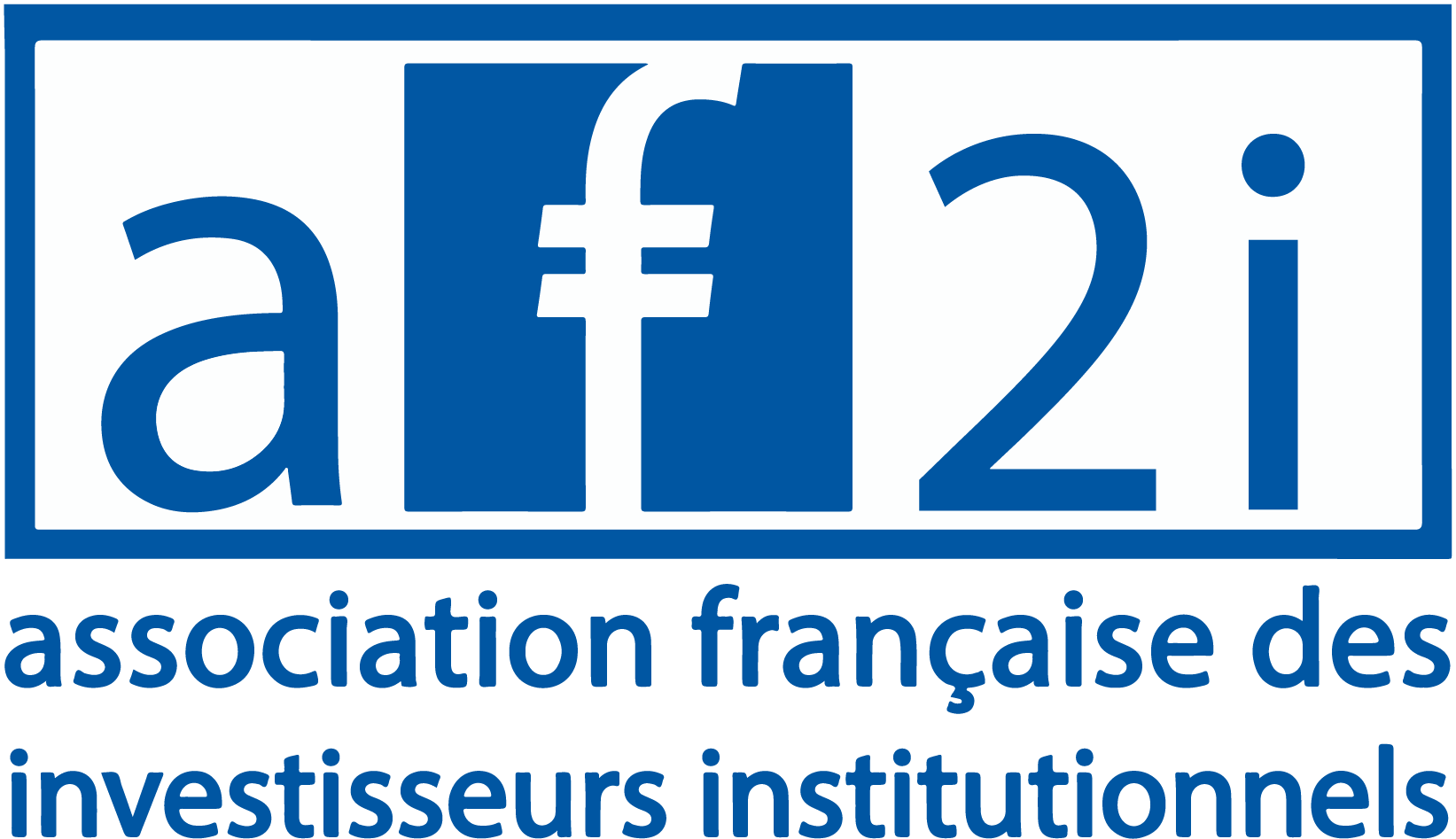 30
Les Entretiens de l'Af2i – 9 juillet 2024
Allemagne : Évolution de la répartition des portefeuilles des investisseurs institutionnels par classe d’actifs en % du total des actifs gérés
Composition du portefeuille des compagnies d’assurance assez proche de ce que l’on peut observer en France
Compagnies d’assurance
Fonds de pension
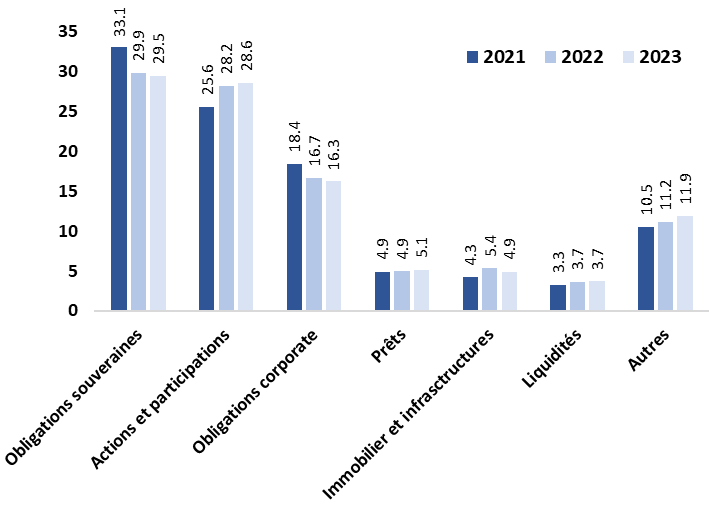 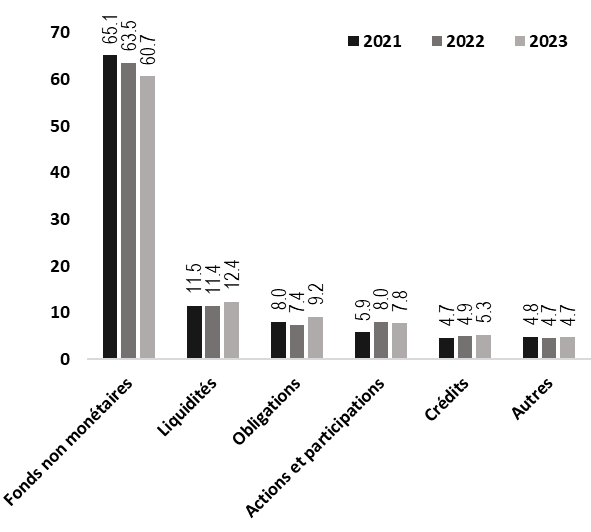 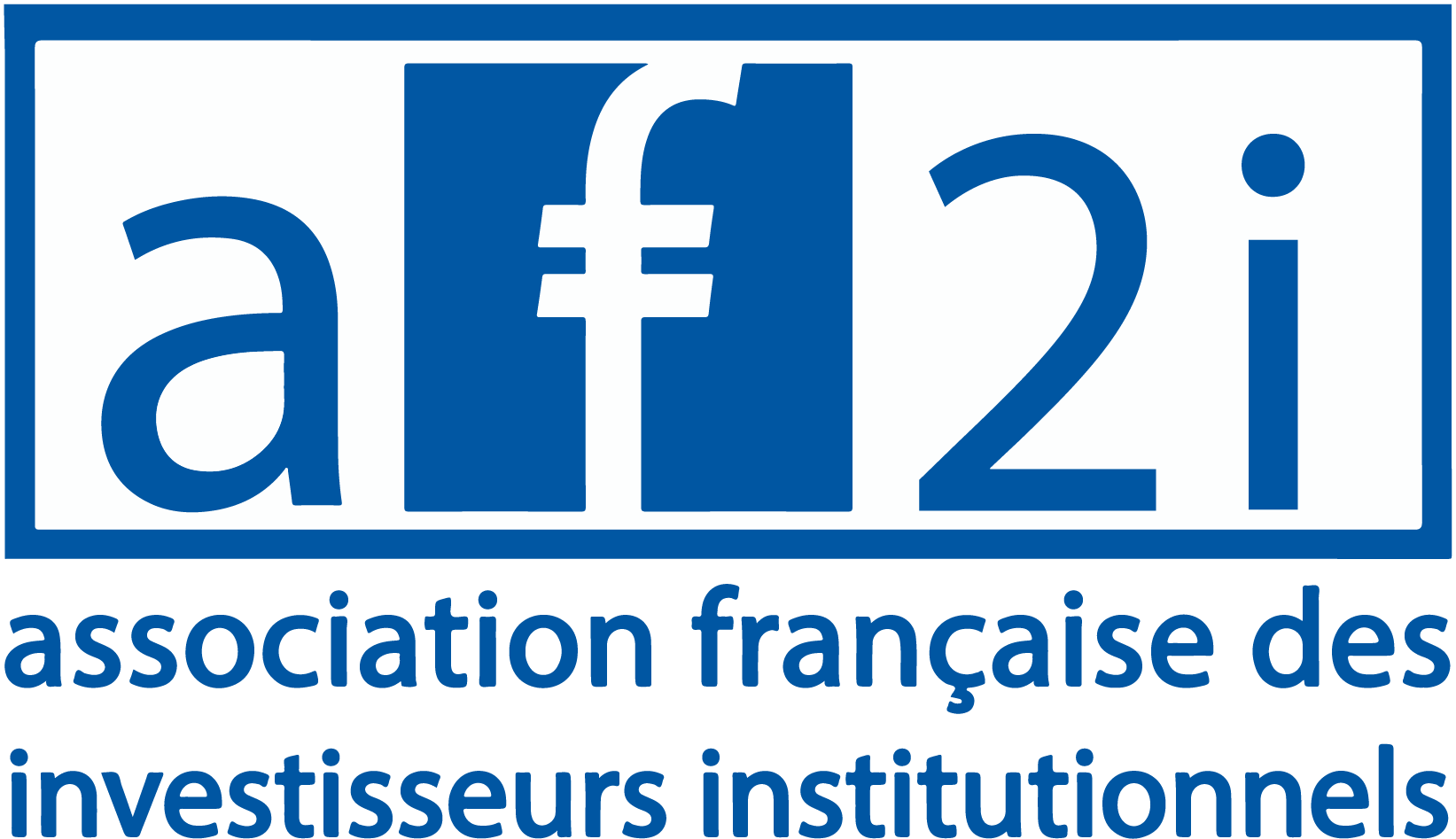 31
Source :  Eurostat, EIOPA, compilation et calculs IEM Finance.
Les Entretiens de l'Af2i – 9 juillet 2024
Belgique : Évolution de la répartition des portefeuilles des investisseurs institutionnels par classe d’actifs en % du total des actifs gérés
Un poids important des fonds communs de placements
Compagnies d’assurance
Fonds de pension
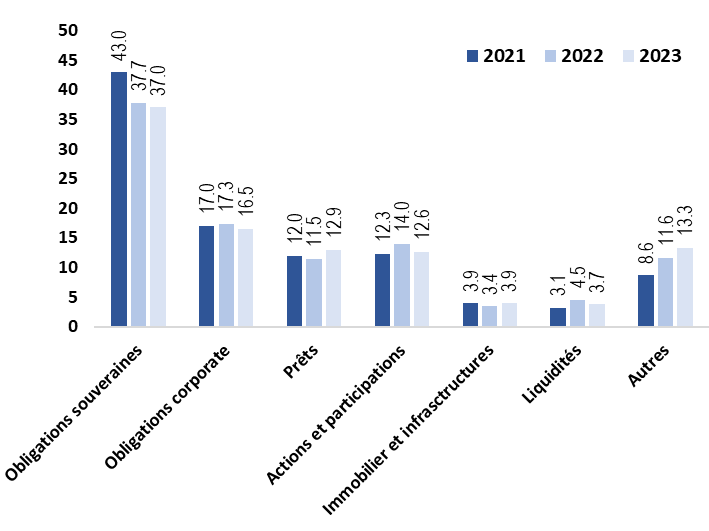 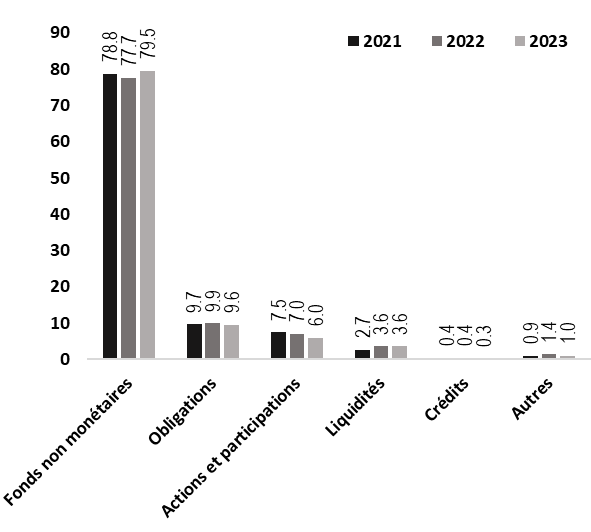 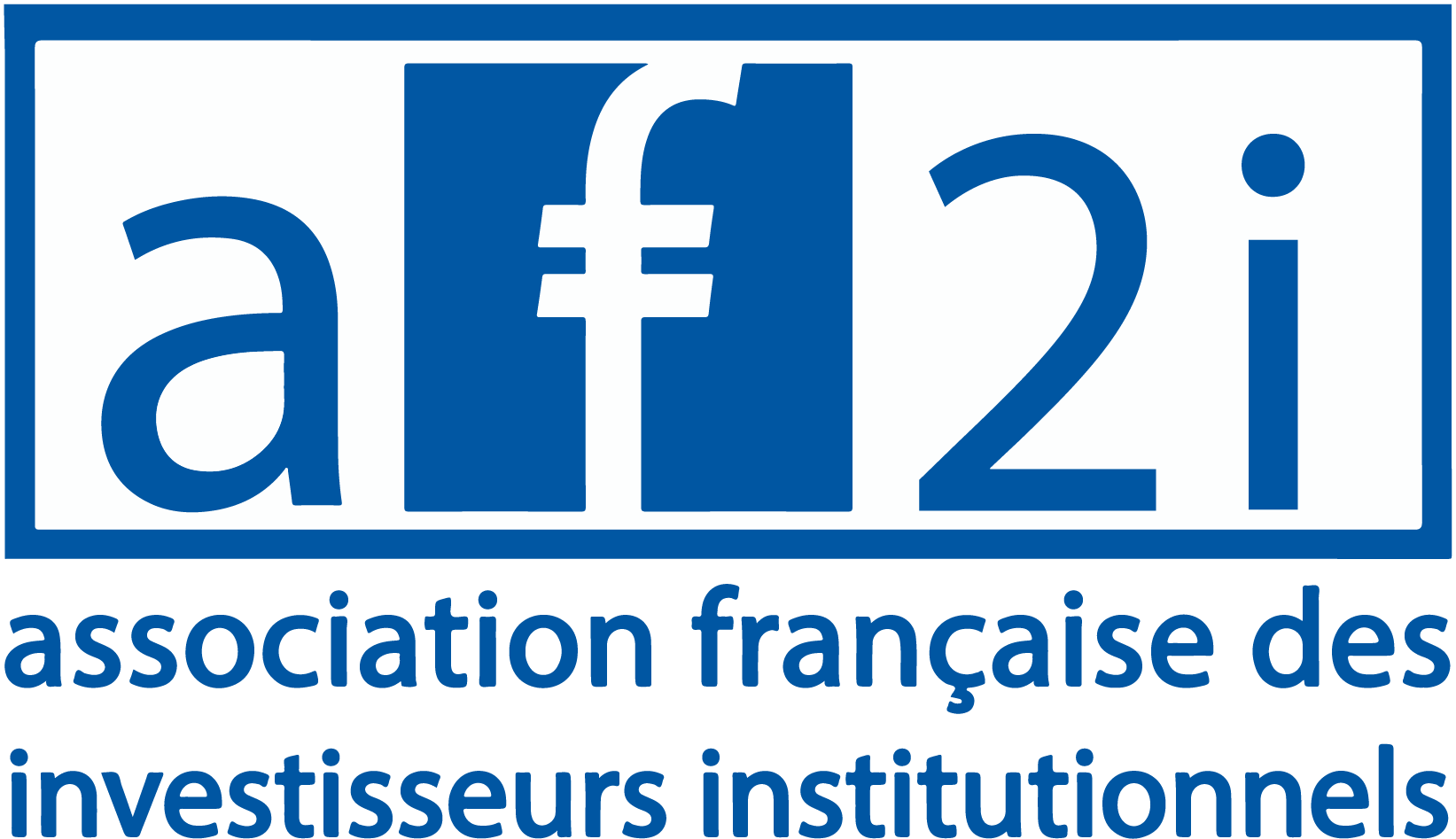 32
Source :  Eurostat, EIOPA, compilation et calculs IEM Finance.
Les Entretiens de l'Af2i – 9 juillet 2024
Espagne : Évolution de la répartition des portefeuilles des investisseurs institutionnels par classe d’actifs en % du total des actifs gérés
La plus forte concentration en obligations souveraines dans le portefeuille des compagnies d’assurance
Compagnies d’assurance
Fonds de pension
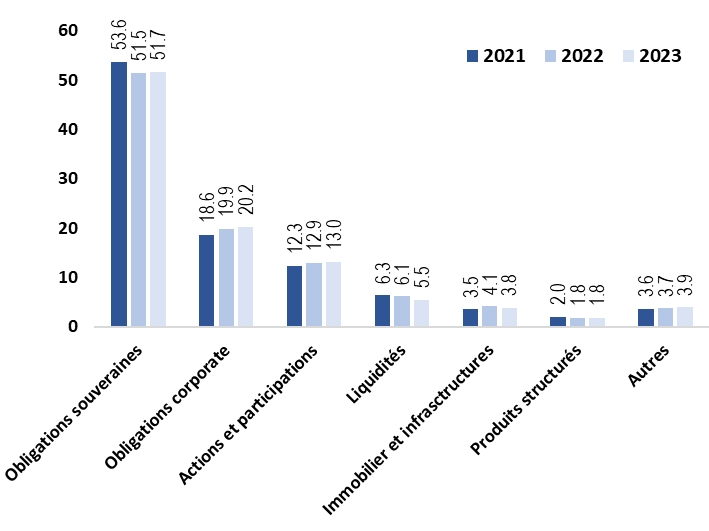 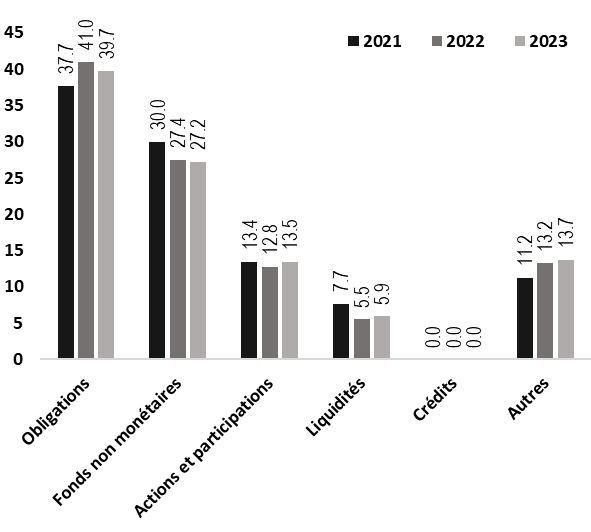 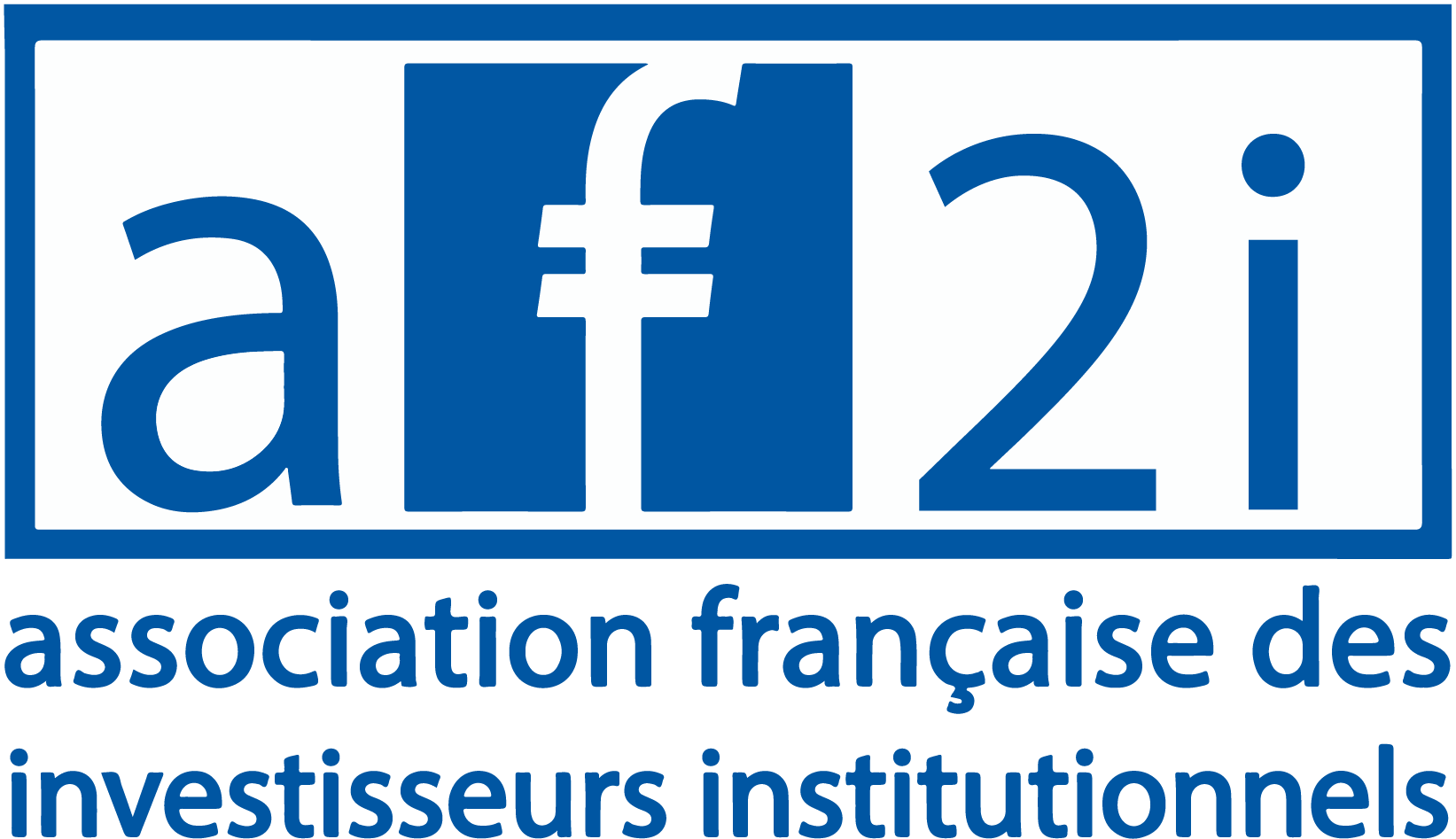 33
Source :  Eurostat, EIOPA, compilation et calculs IEM Finance.
Les Entretiens de l'Af2i – 9 juillet 2024
Italie : Évolution de la répartition des portefeuilles des investisseurs institutionnels par classe d’actifs en % du total des actifs gérés
Forte concentration des placements des assureurs sur les obligations et placements des fonds de pension peu intermédiés
Compagnies d’assurance
Fonds de pension
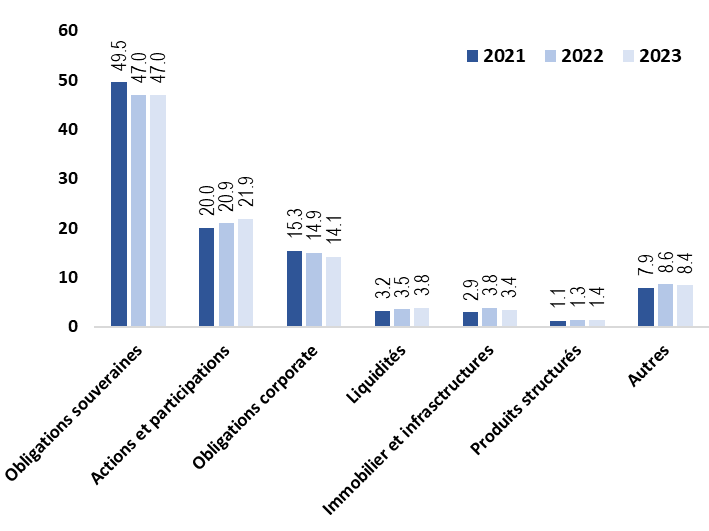 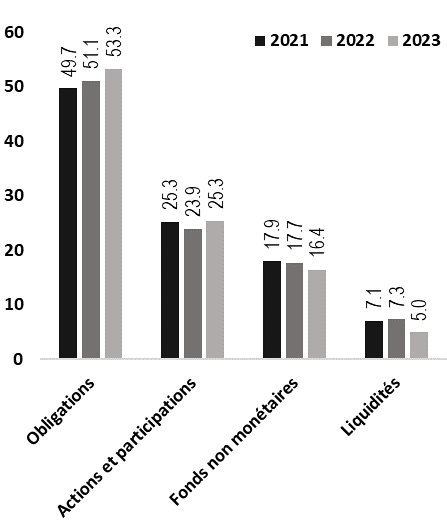 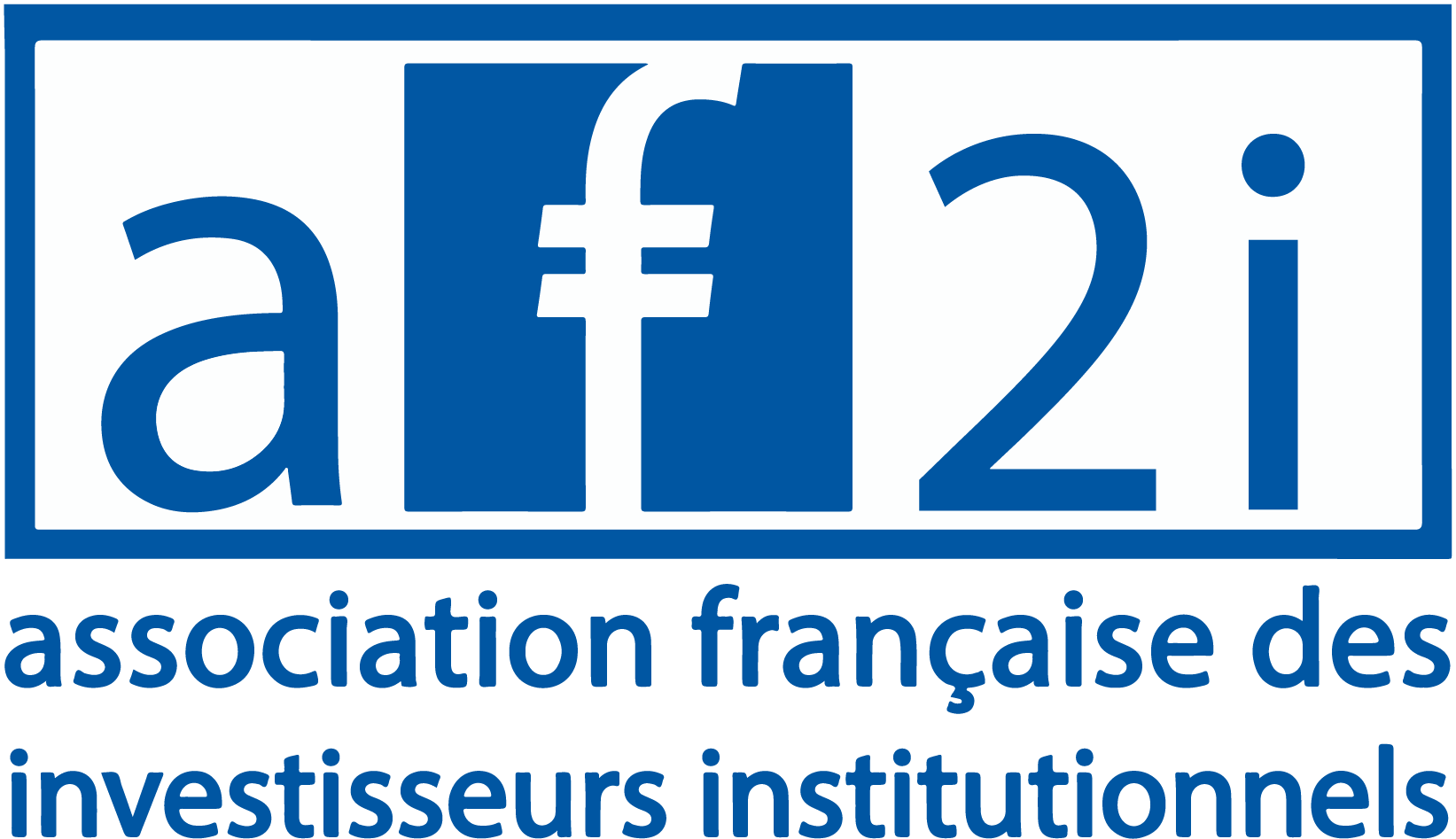 34
Source :  Eurostat, EIOPA, compilation et calculs IEM Finance.
Les Entretiens de l'Af2i – 9 juillet 2024
Pays-Bas : Évolution de la répartition des portefeuilles des investisseurs institutionnels par classe d’actifs en % du total des actifs gérés
Le pays des fonds de pension, avec des placements largement intermédiés
Compagnies d’assurance
Fonds de pension
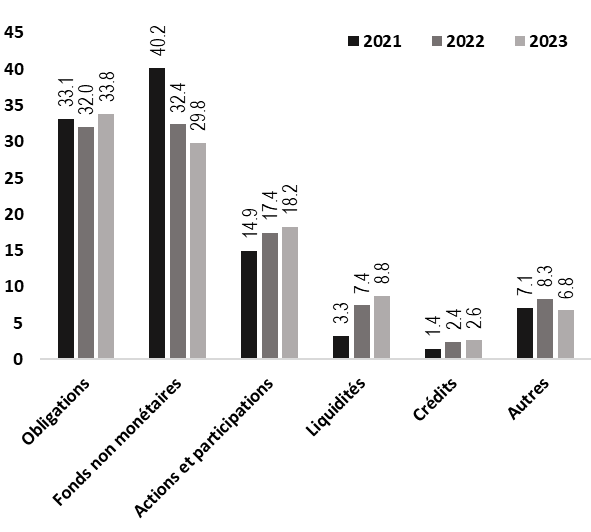 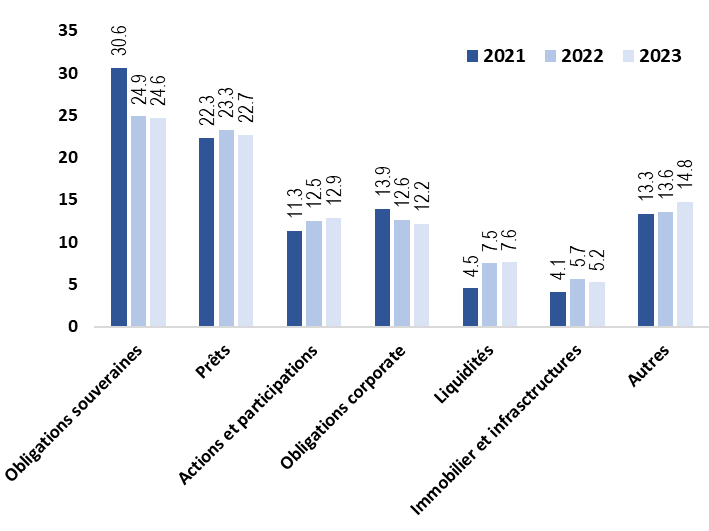 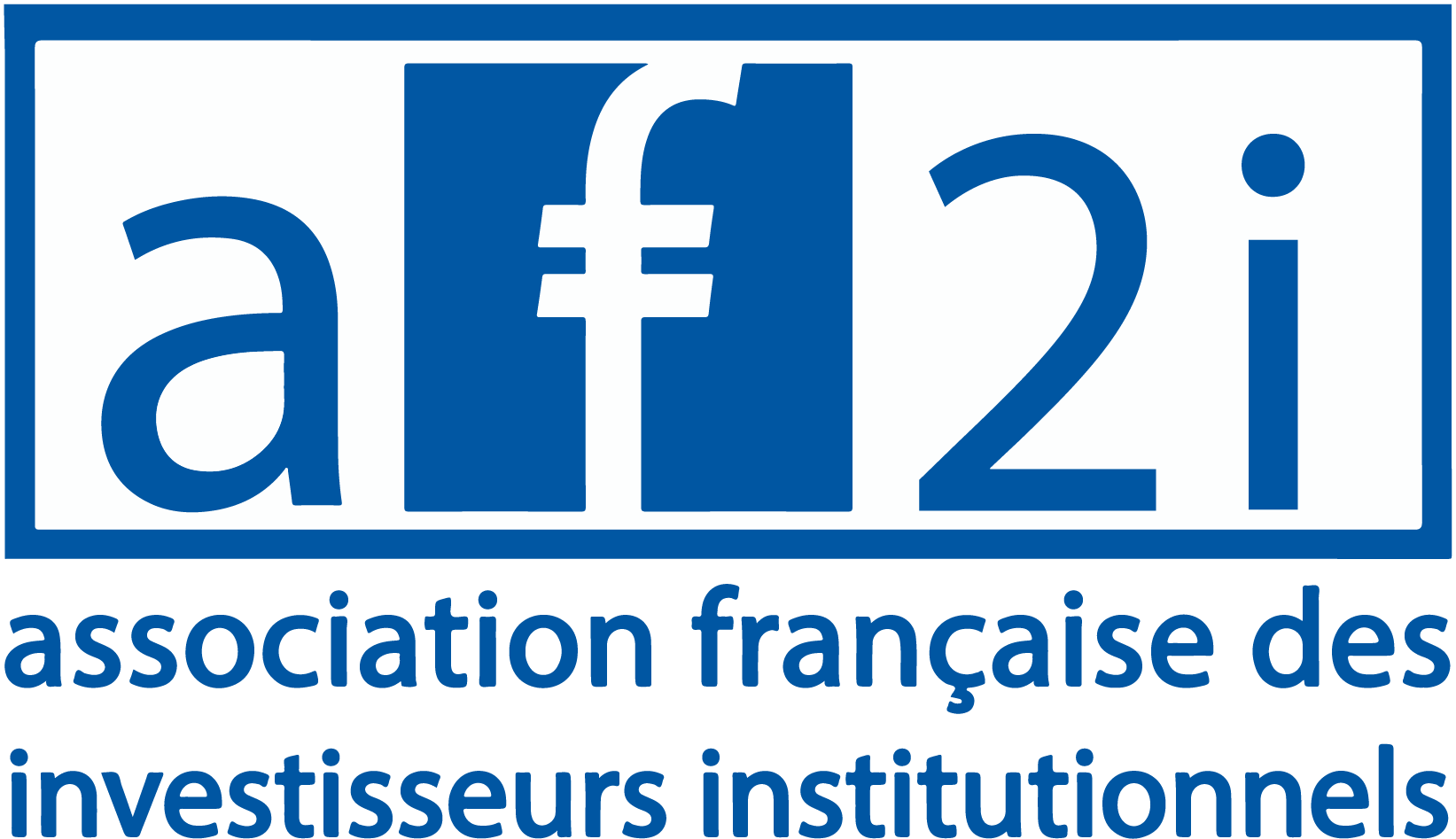 35
Source :  Eurostat, EIOPA, compilation et calculs IEM Finance.
Les Entretiens de l'Af2i – 9 juillet 2024
Suède : Évolution de la répartition des portefeuilles des investisseurs institutionnels par classe d’actifs en % du total des actifs gérés
Le seul pays dans lequel tous les agents économiques détiennent des actions en direct de manière significative
Compagnies d’assurance
Fonds de pension
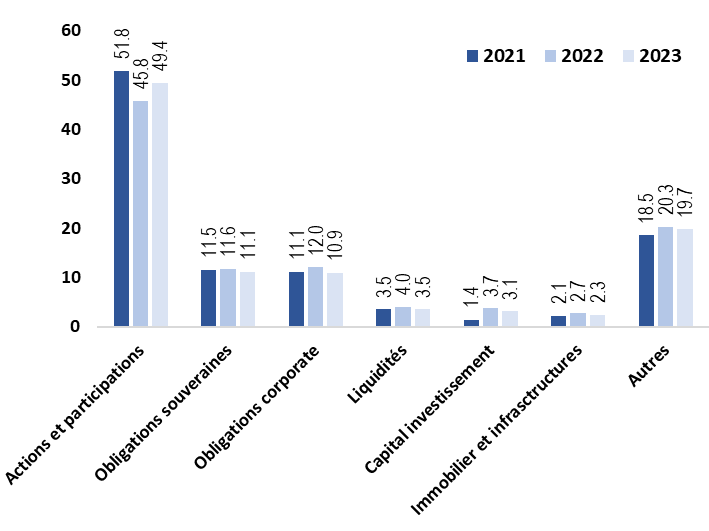 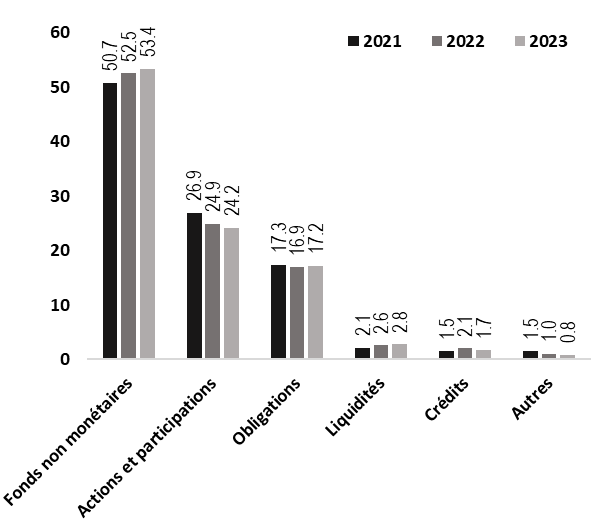 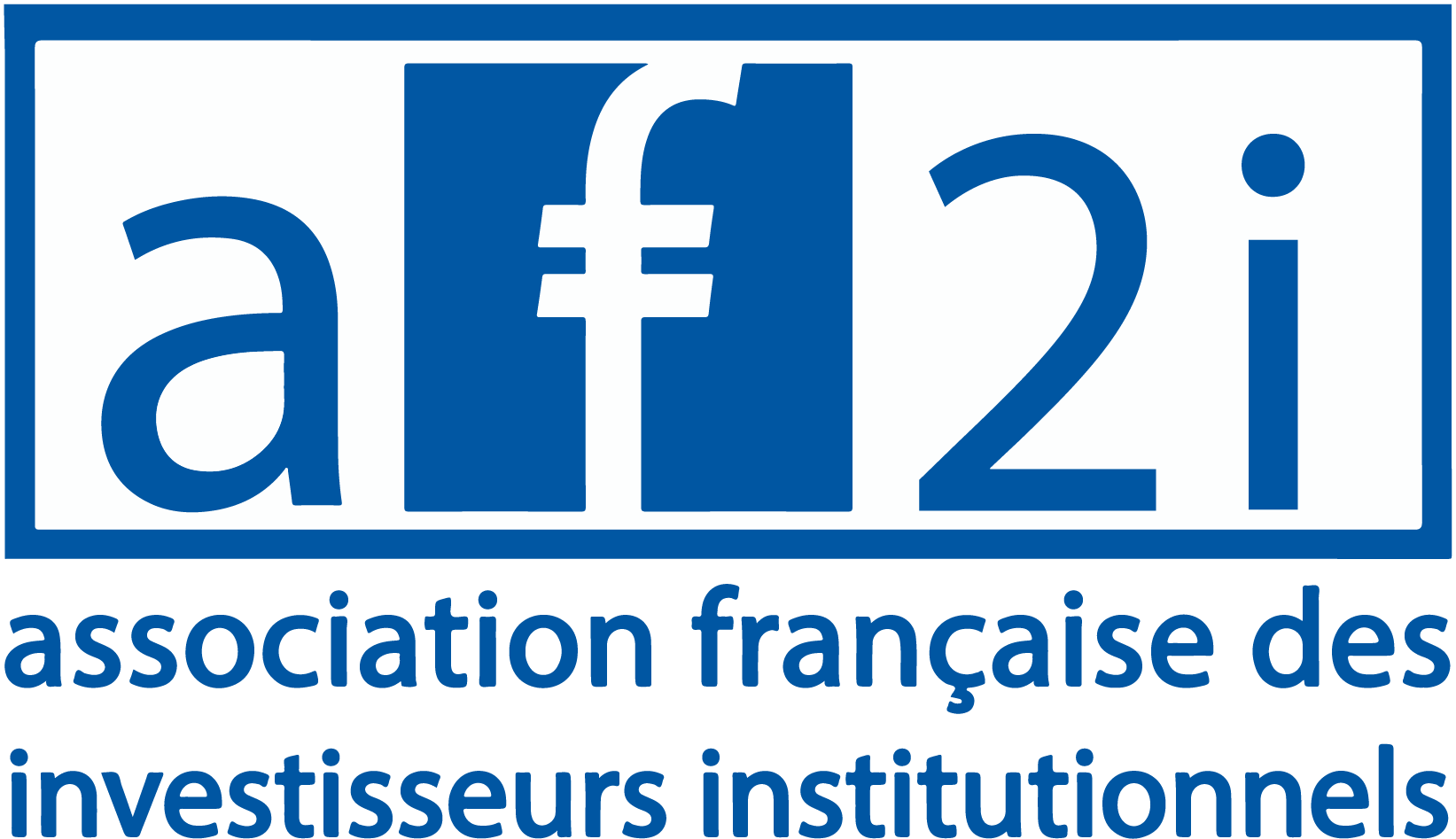 36
Source :  Eurostat, EIOPA, compilation et calculs IEM Finance.
Les Entretiens de l'Af2i – 9 juillet 2024
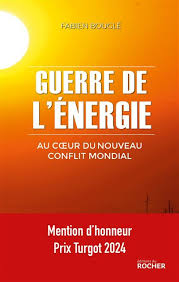 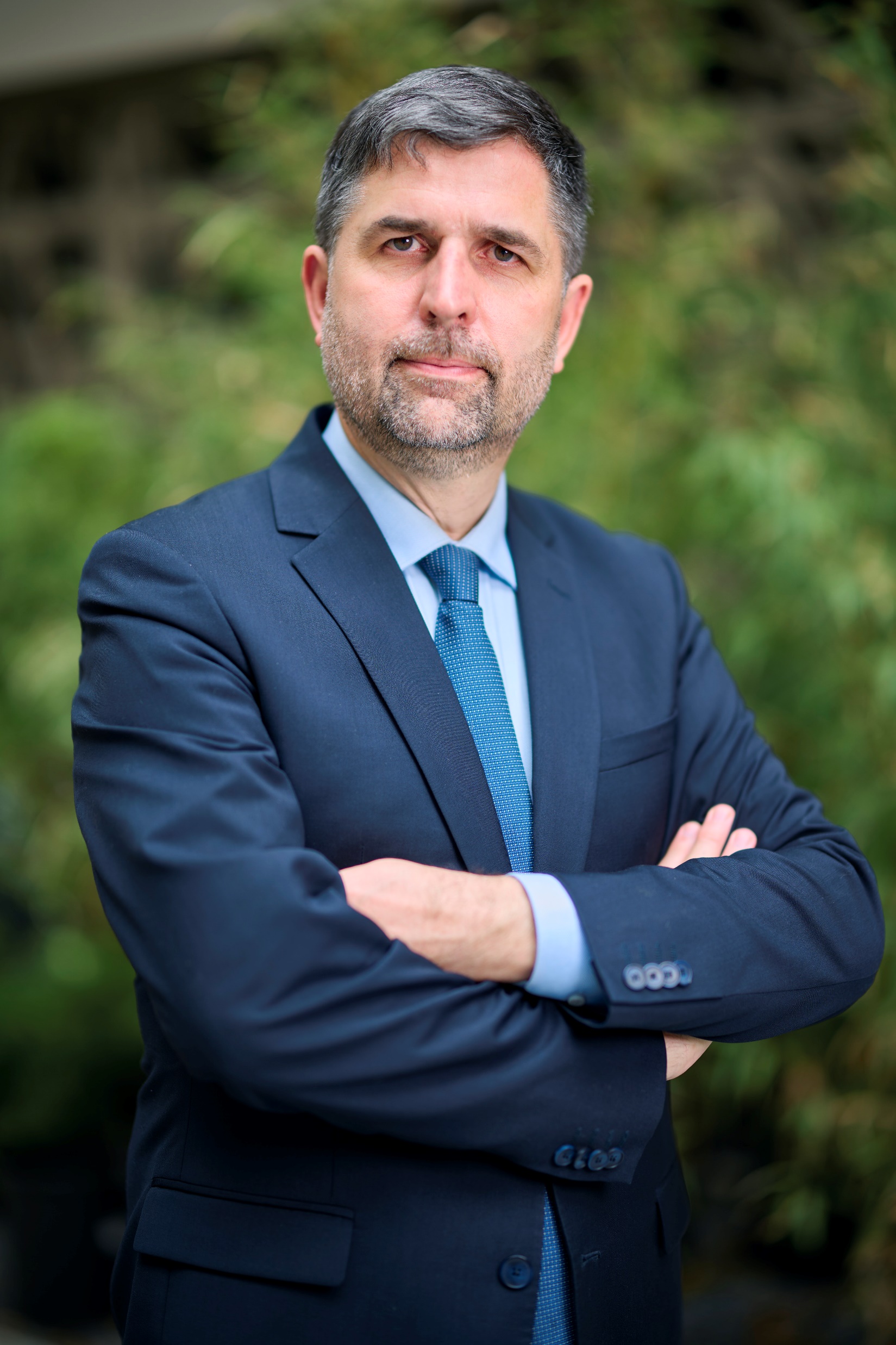 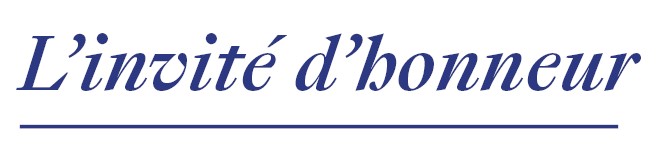 Fabien Bouglé
Auteur de l’ouvrage
Guerre de l'Énergie 
Au cœur du nouveau conflit mondial
Edition du Rocher
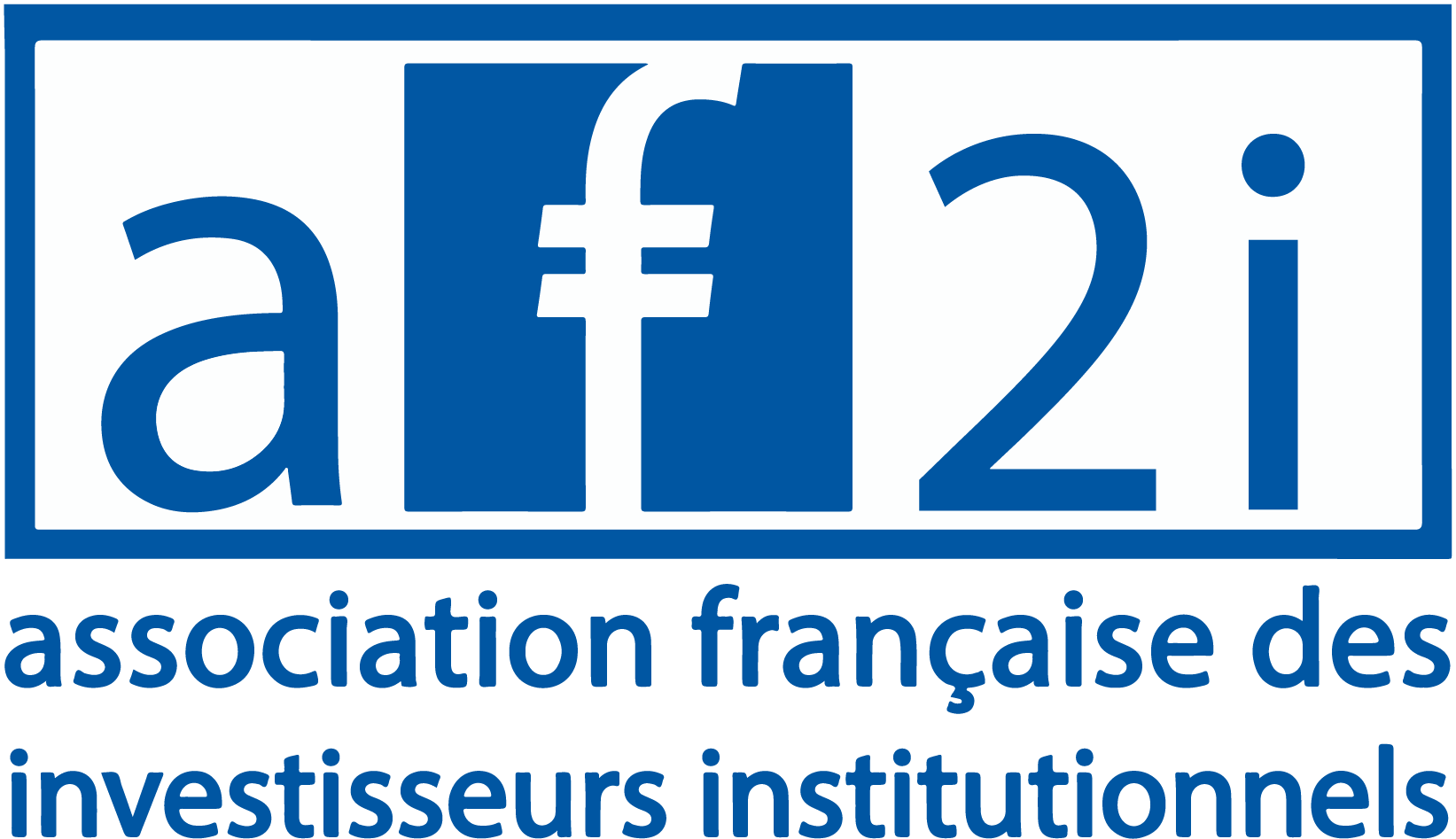 37
Les Entretiens de l'Af2i – 9 juillet 2024
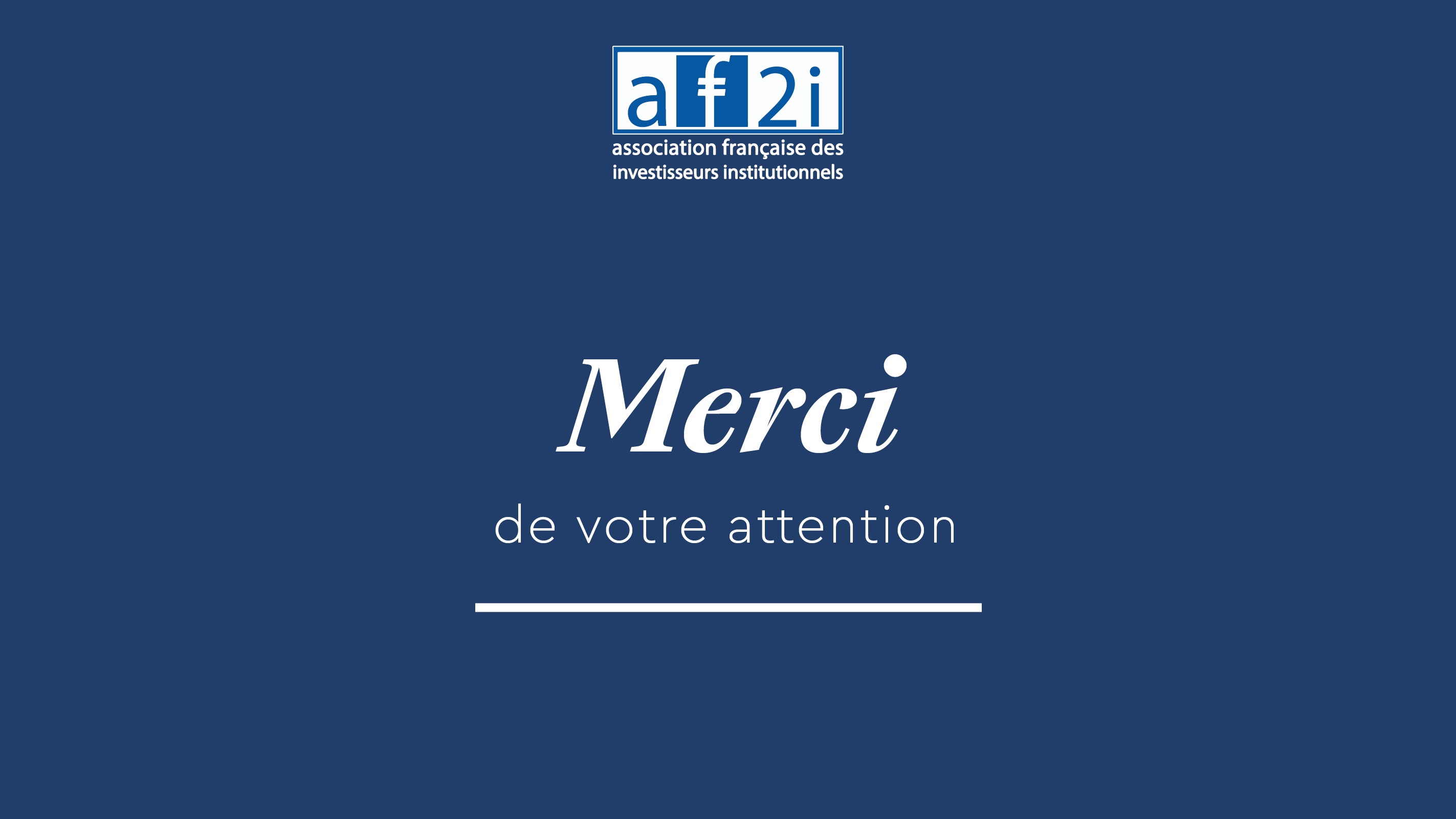 38